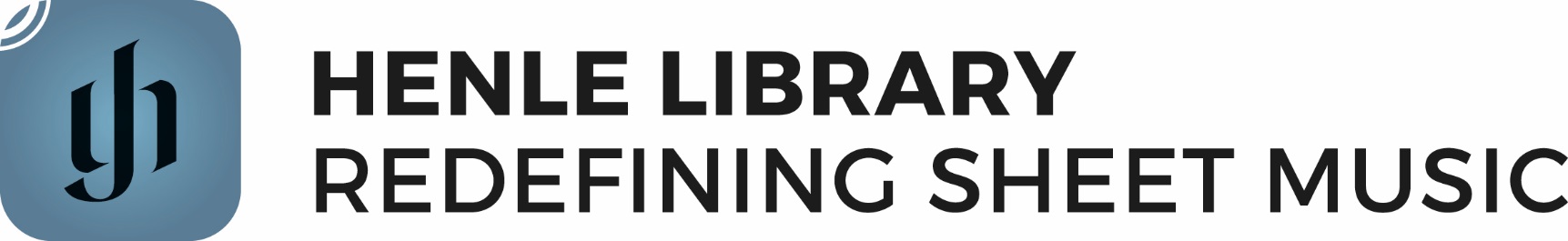 亨乐图书馆App
		——重新定义乐谱的App
亨乐原作版
古典音乐 
多为钢琴、室内乐作品
学术完整版 （Bartók, Beethoven, Brahms, and Haydn）
亨乐原作版
我们的使命:
“做最好的原作版本”

满足实用价值的最高品质
1000多种实用版本，500余种学术版本
每年引入约50部新作品
书库目录不断扩大
强大的编辑团队
与演奏家保持紧密联系、同步引入最新音乐研究成果
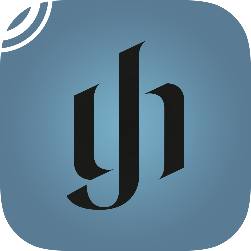 亨乐图书馆App
所有数字化乐谱 = 100%亨乐原版作乐谱
可供苹果与安卓平板使用
尚不支持智能手机
不“仅”是一个PDF阅读器
为音乐家量身定制的功能与工具
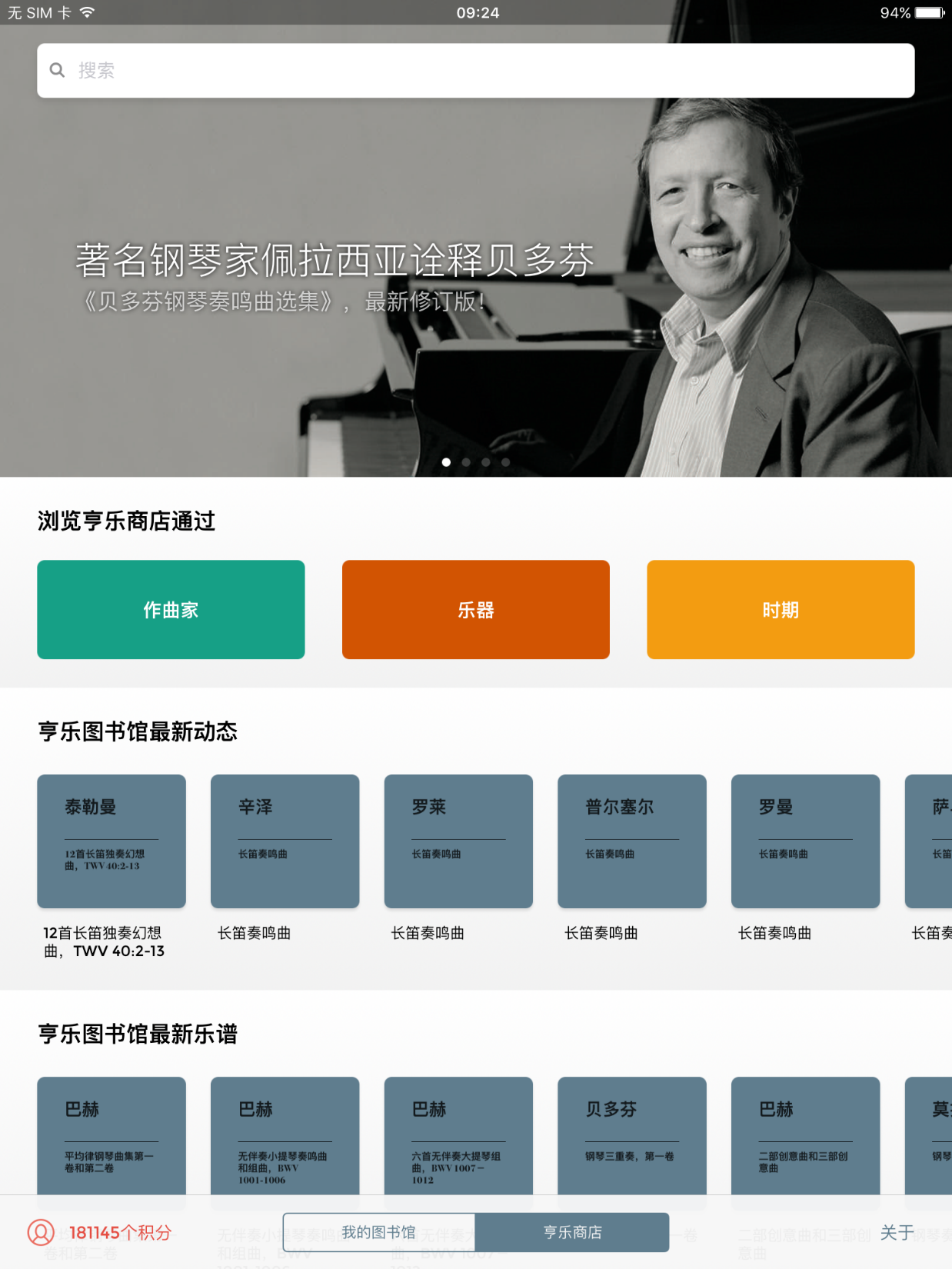 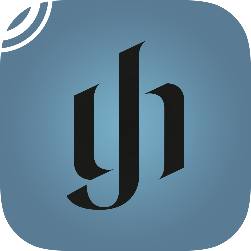 亨乐图书馆App

中文版(或英文、德文、日文)

免费提供:

iTunes应用商店 (苹果系统)
               &
亨乐app网站
https://www.henle-library.com/cn/(安卓系统)
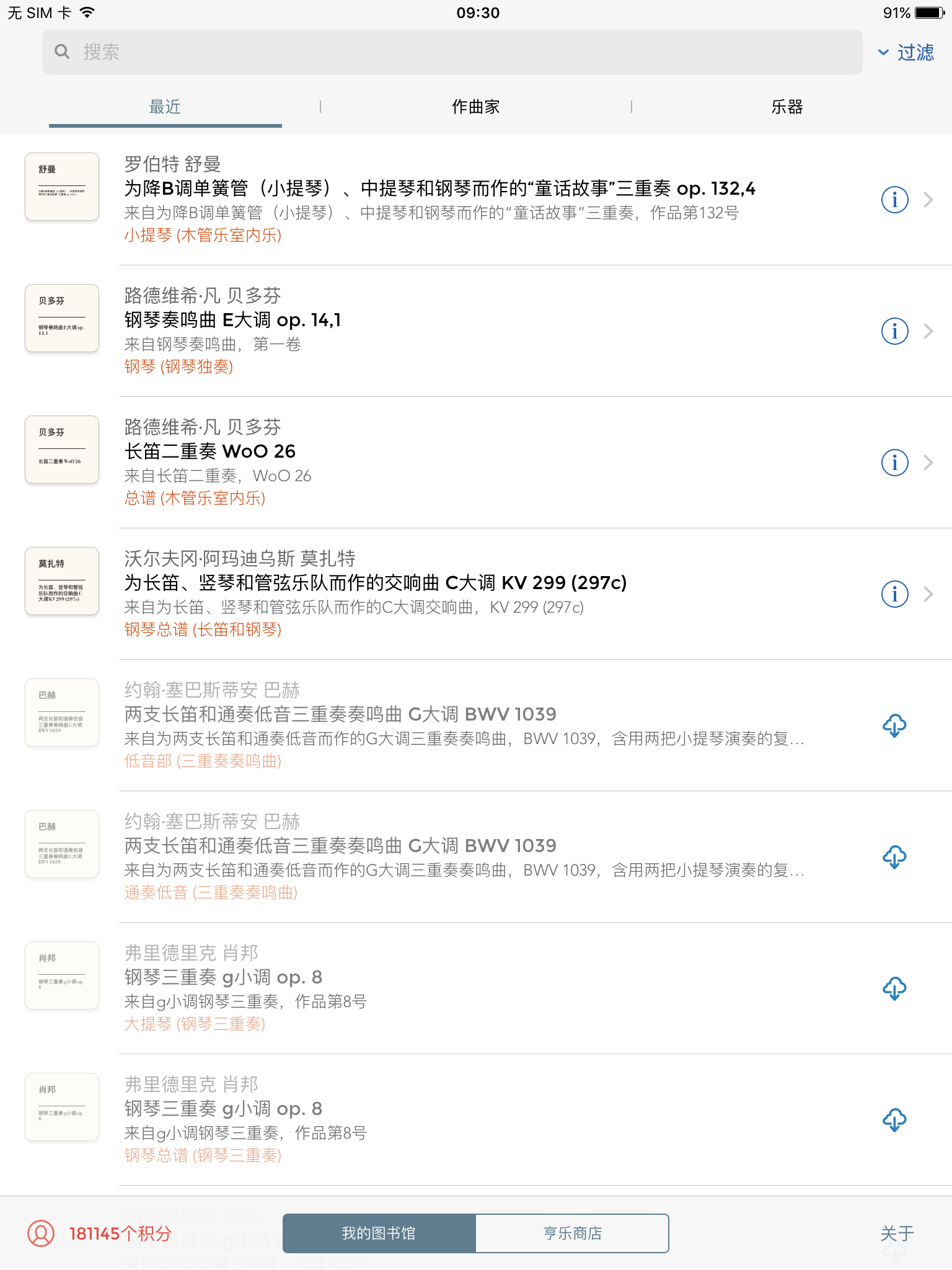 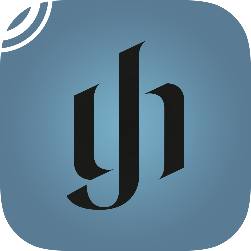 “云” 技术:

您一旦购入乐谱
乐谱就被
    永久储存在云端
 可在任何设备登录使用
 offline
Online
in cloud
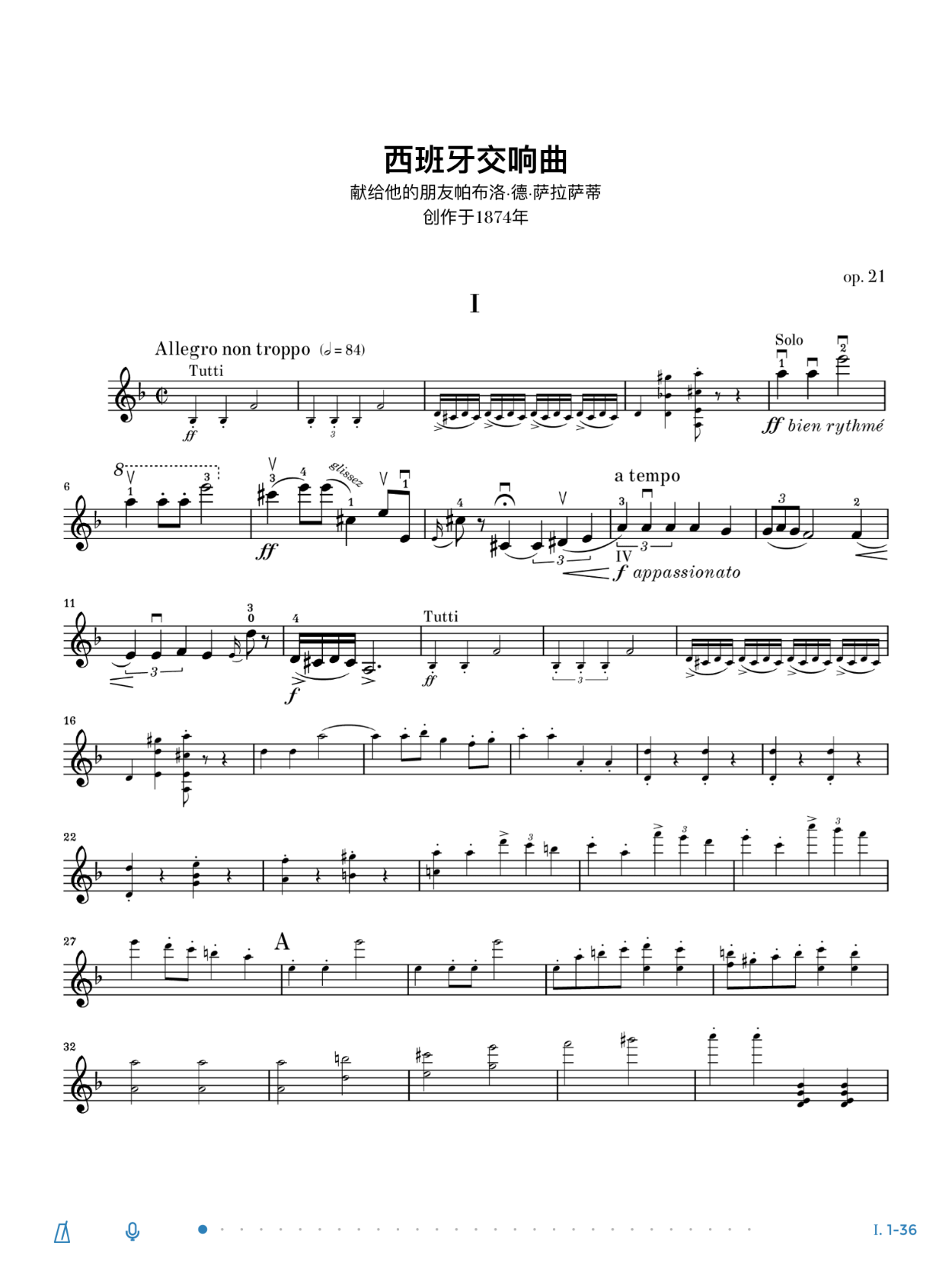 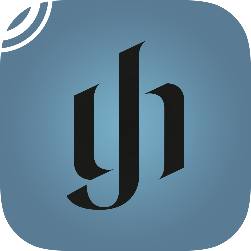 乐谱 =

100% 亨乐原作版
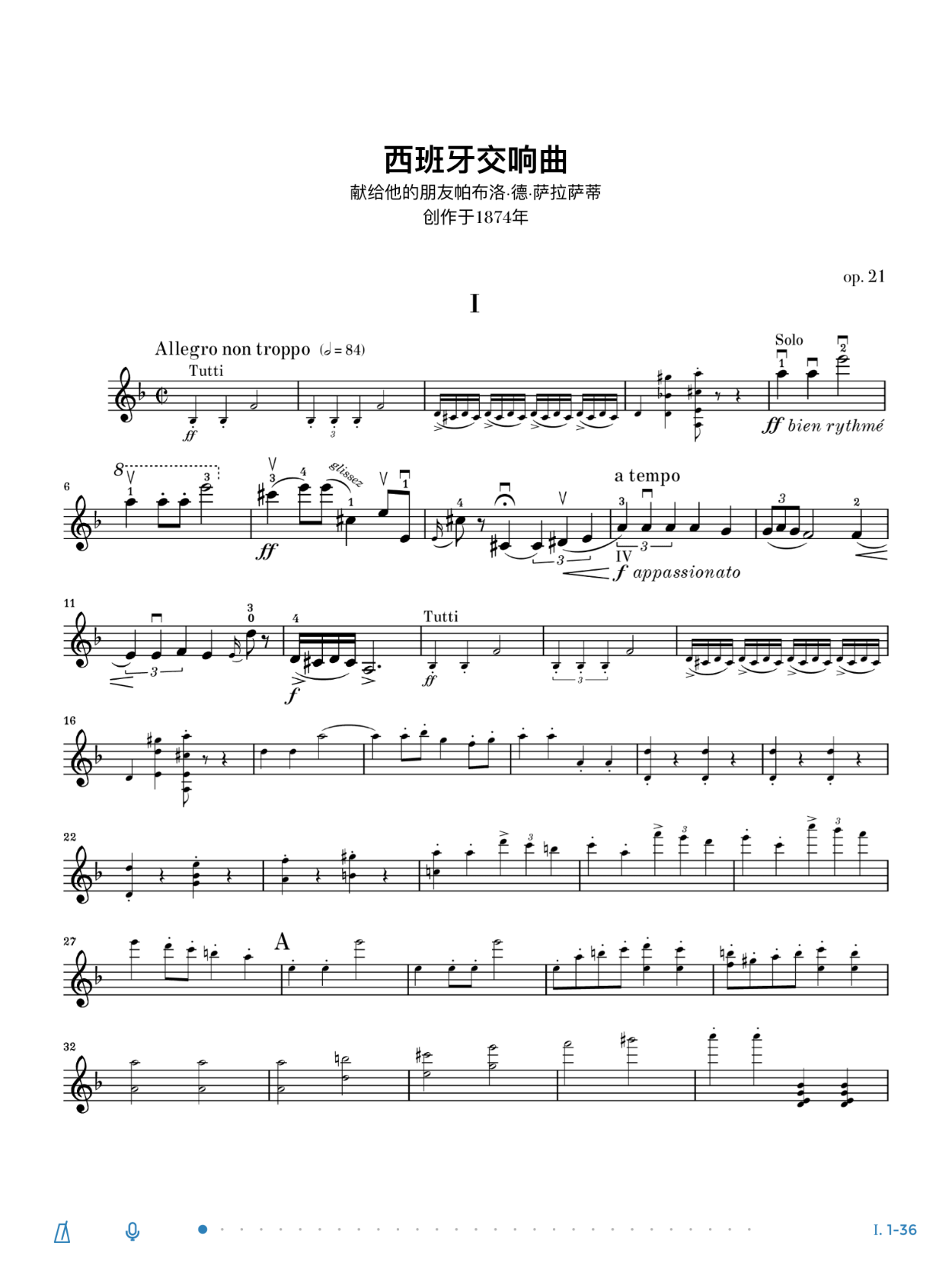 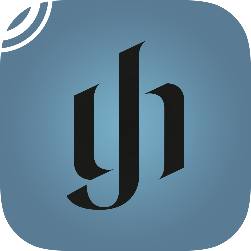  滑动以翻页
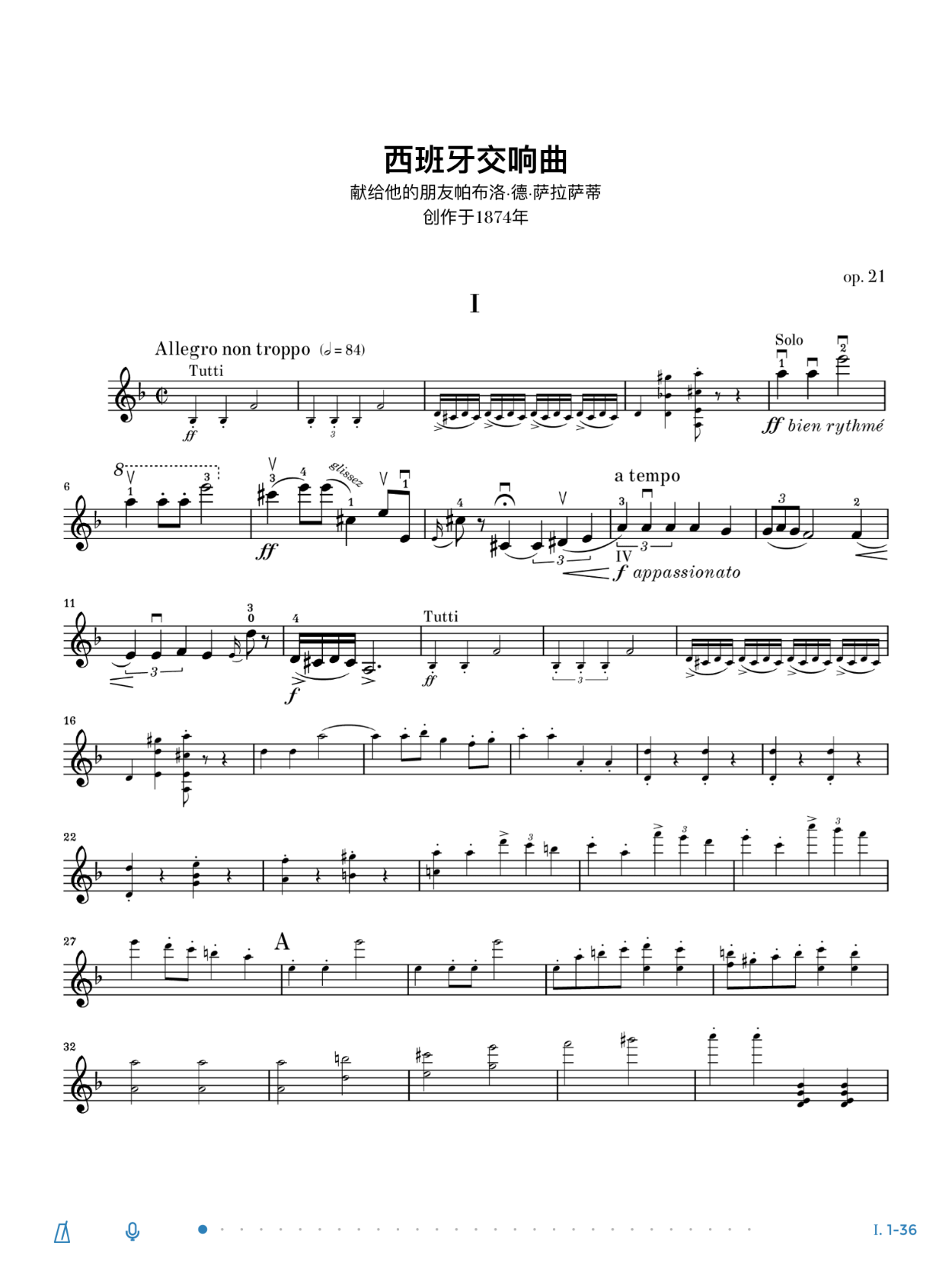 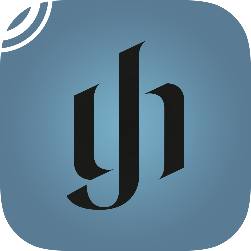 … 或者轻点两侧
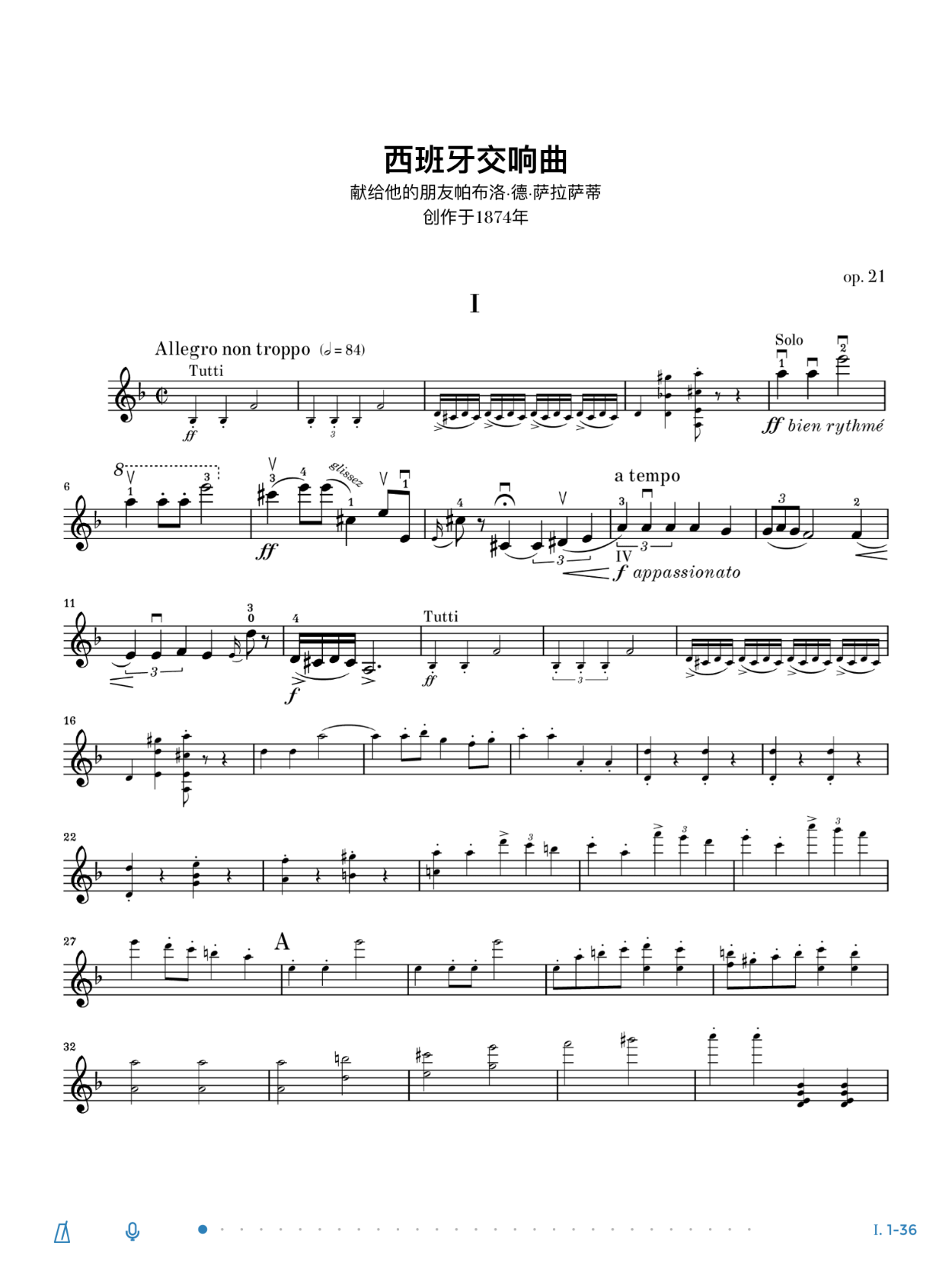 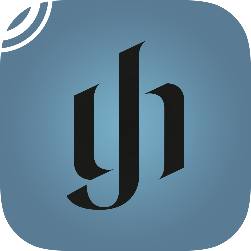 轻点页面的中间部分以打开菜单
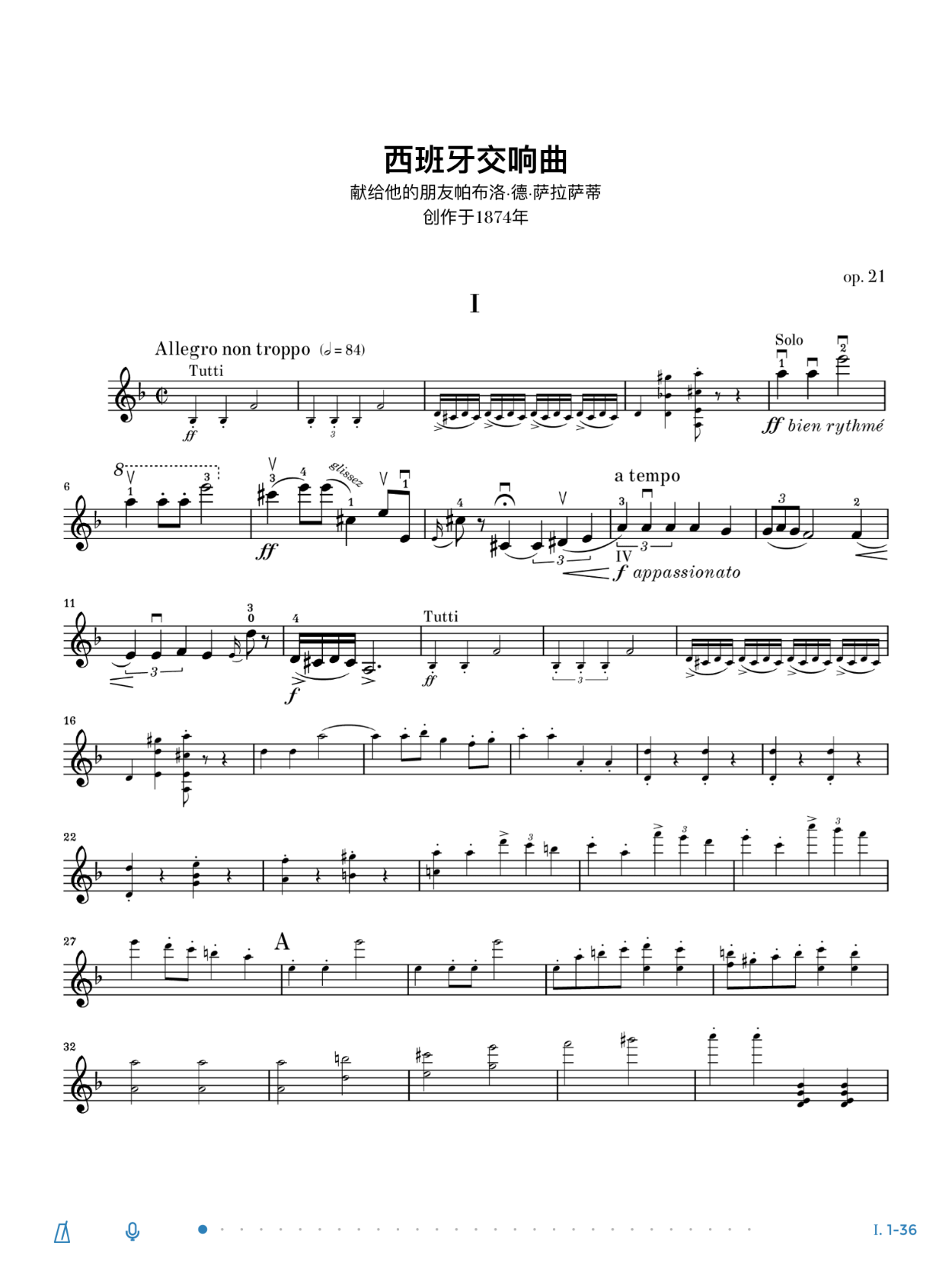 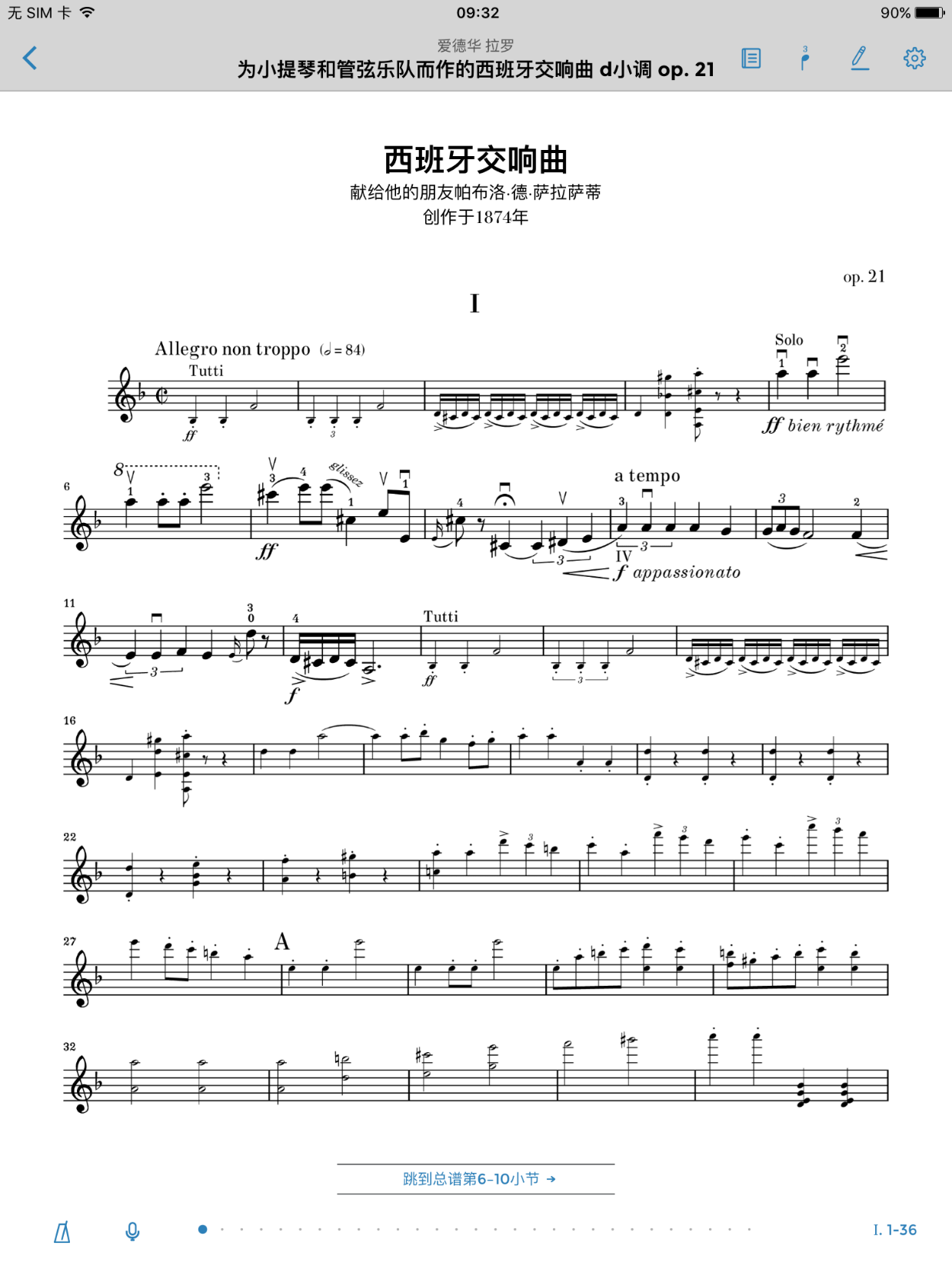 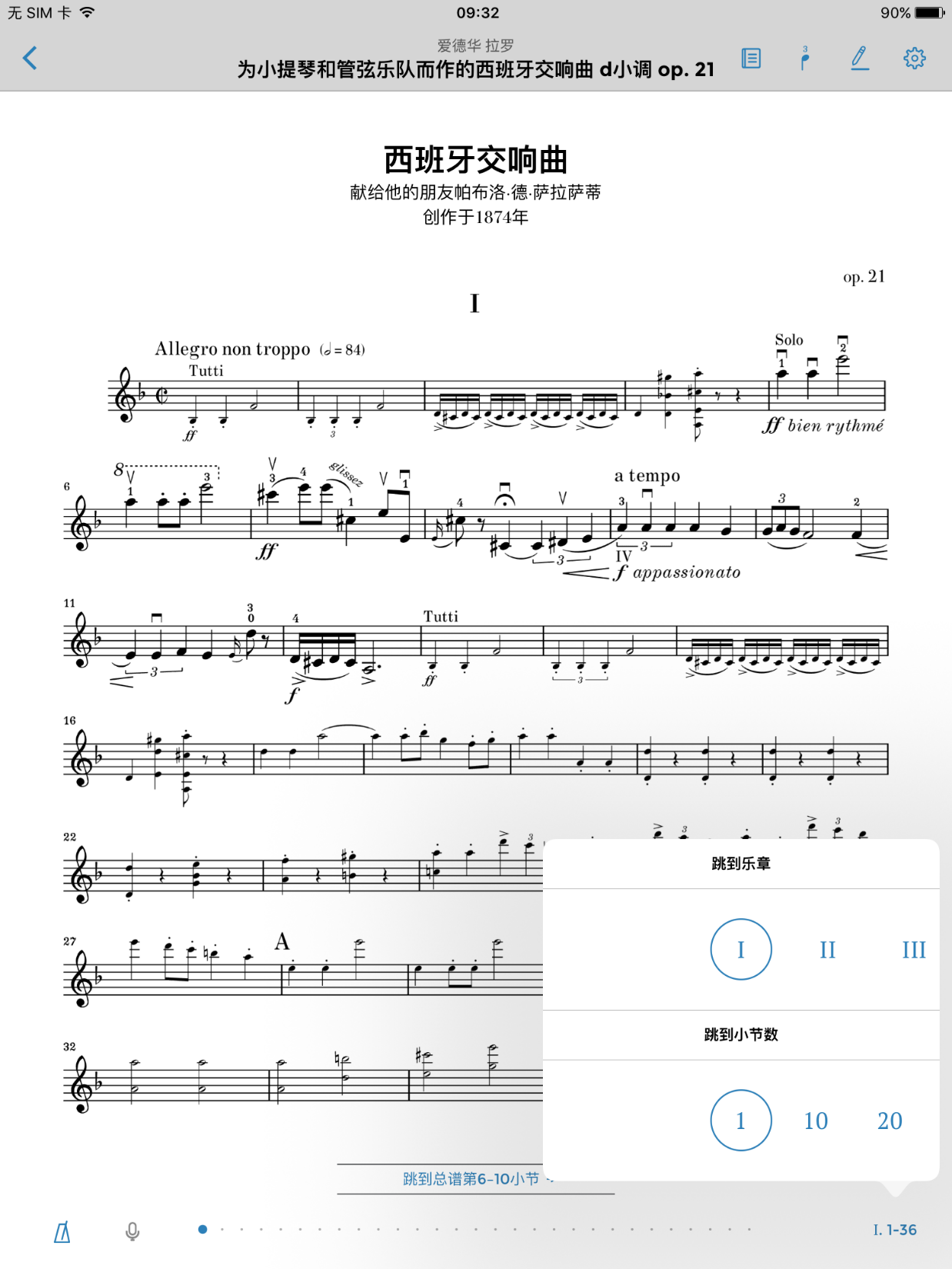 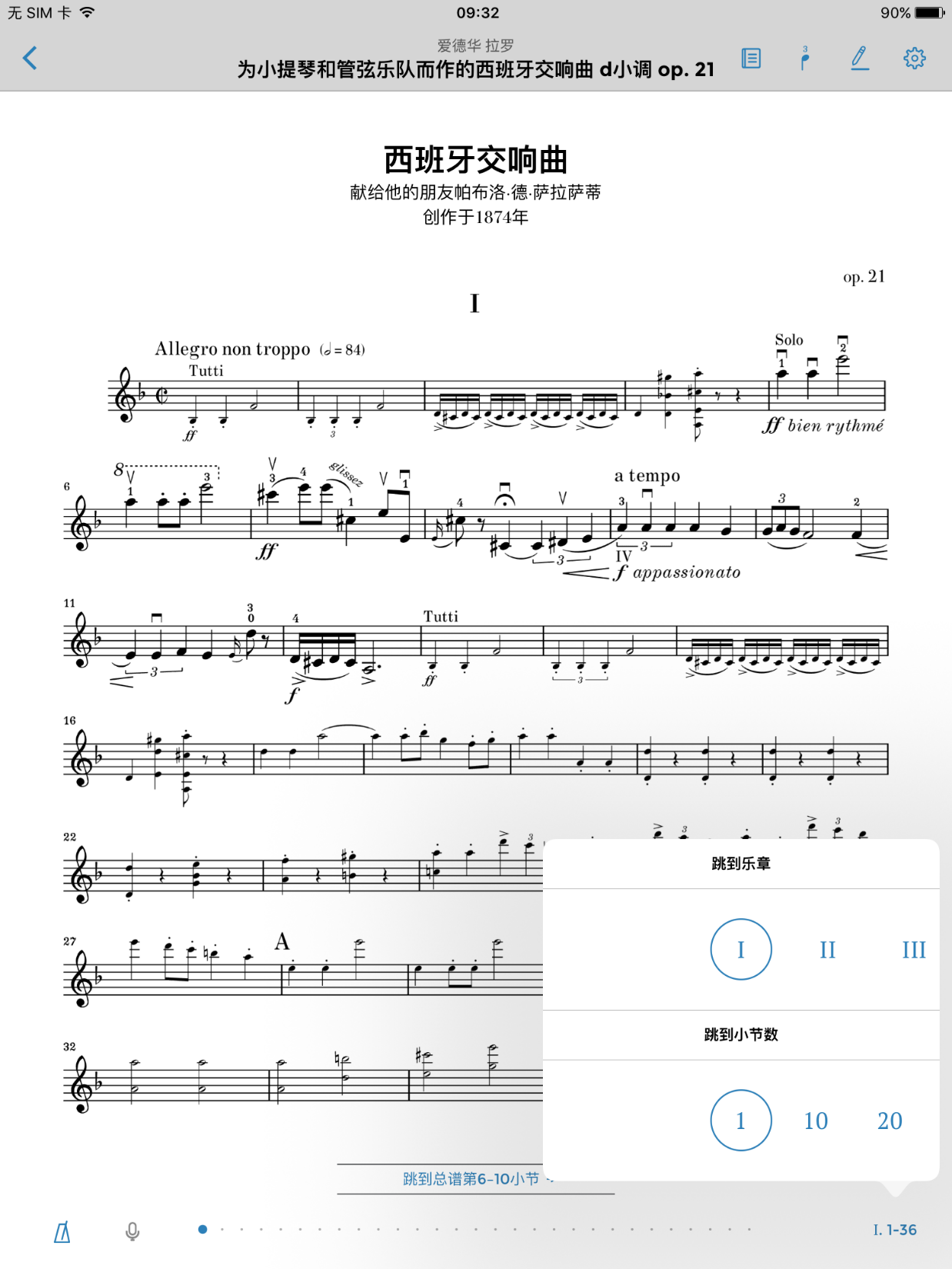 可跳到任何乐章和小节
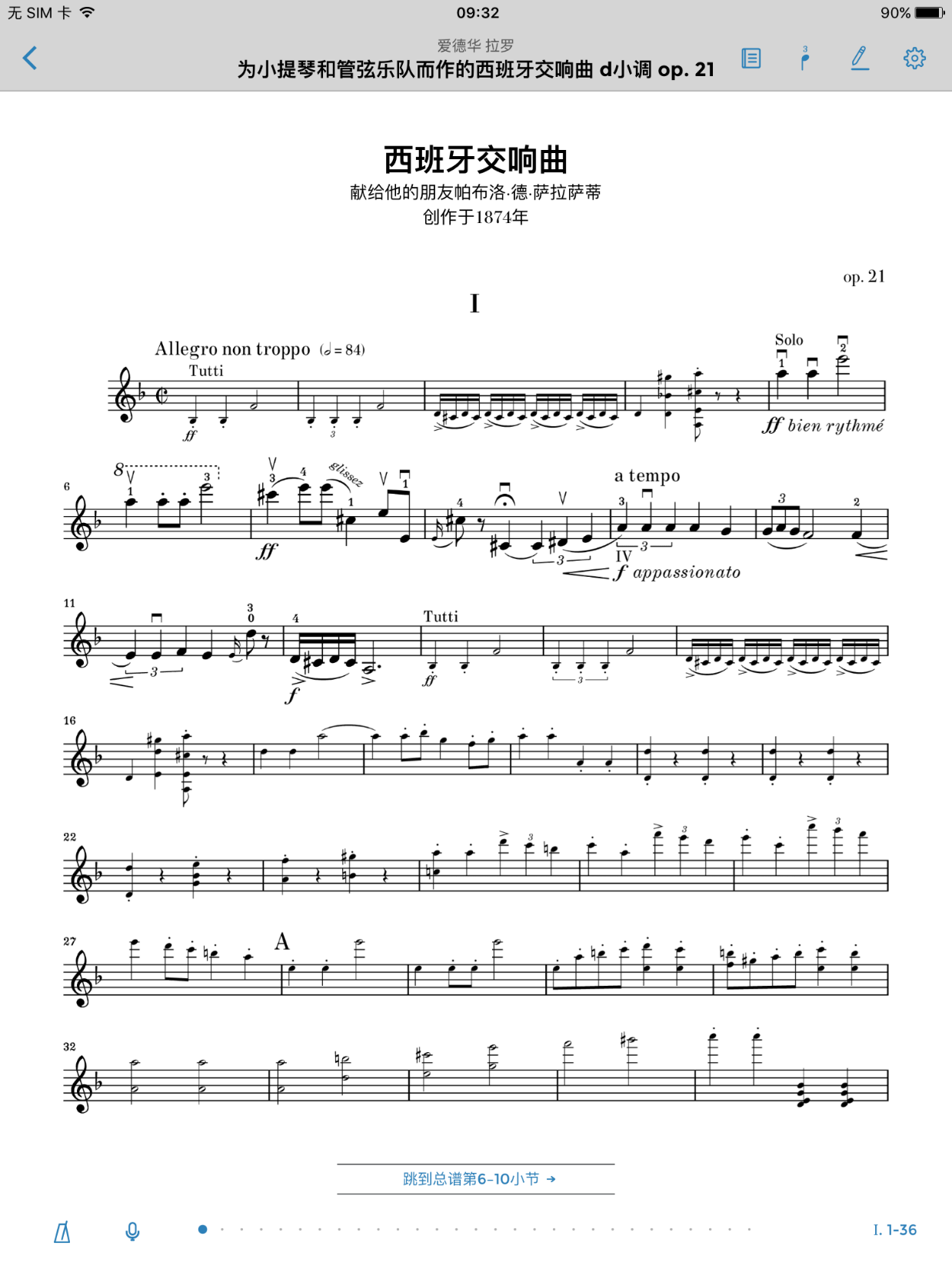 1. 进入到“相关内容”
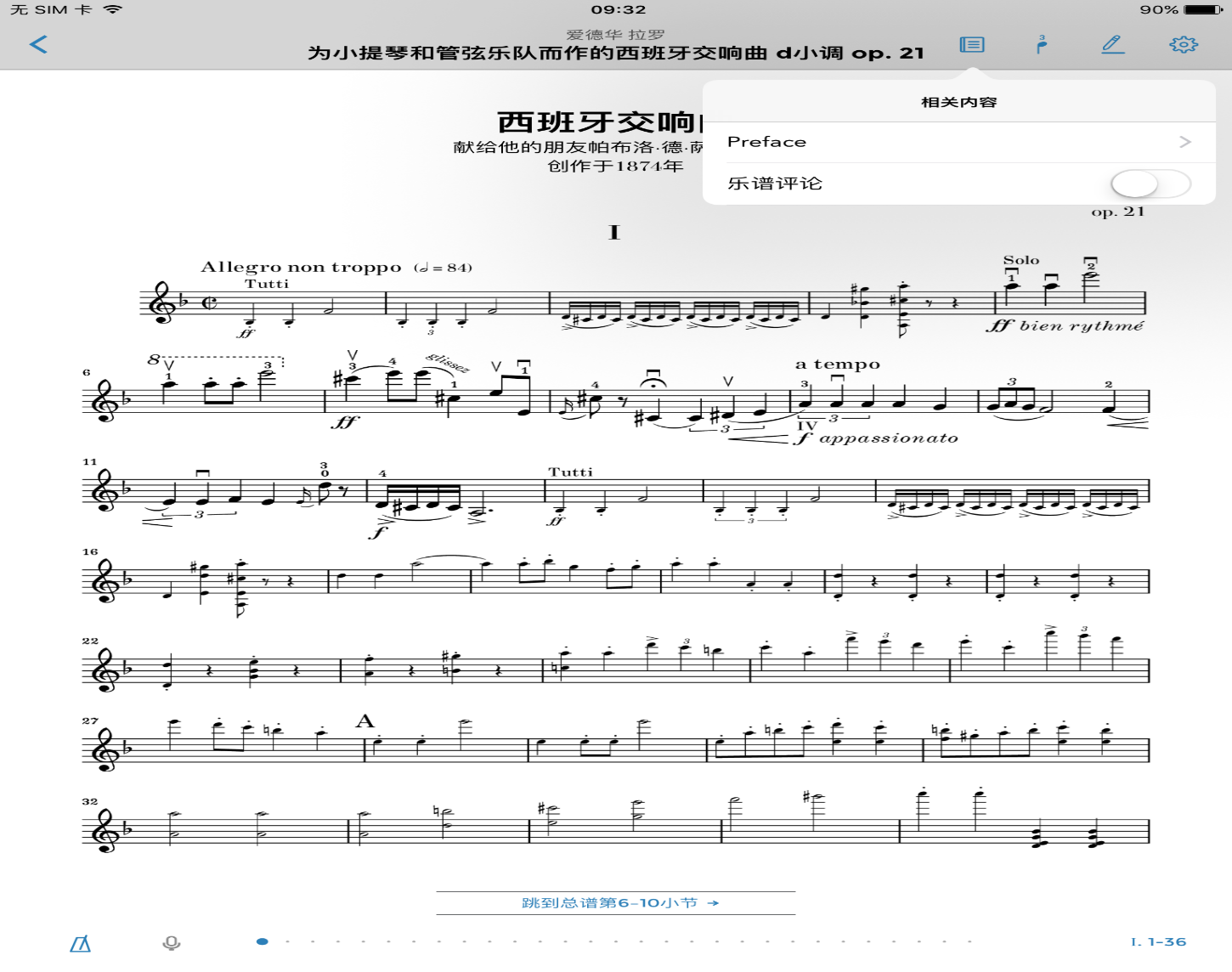 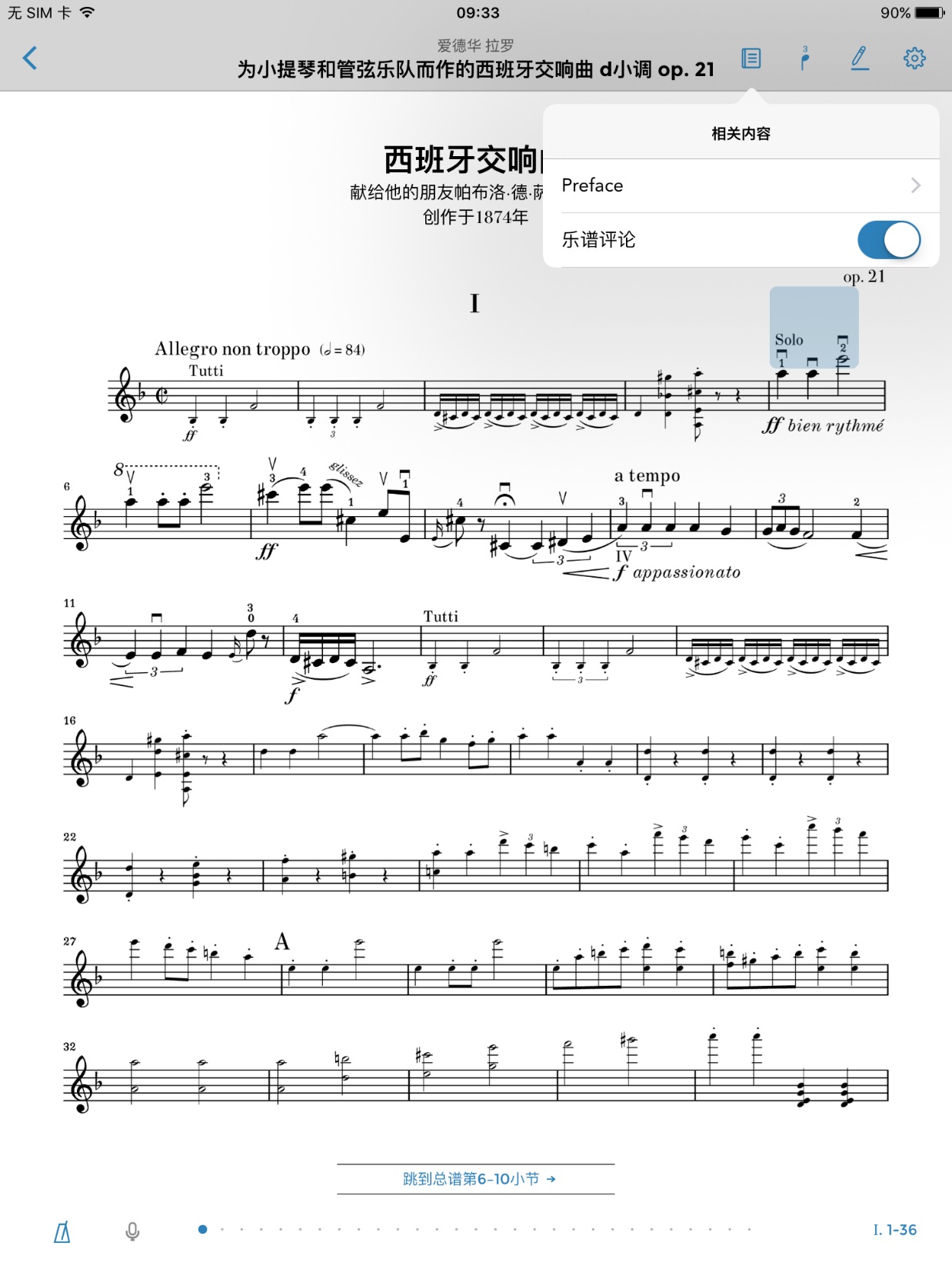 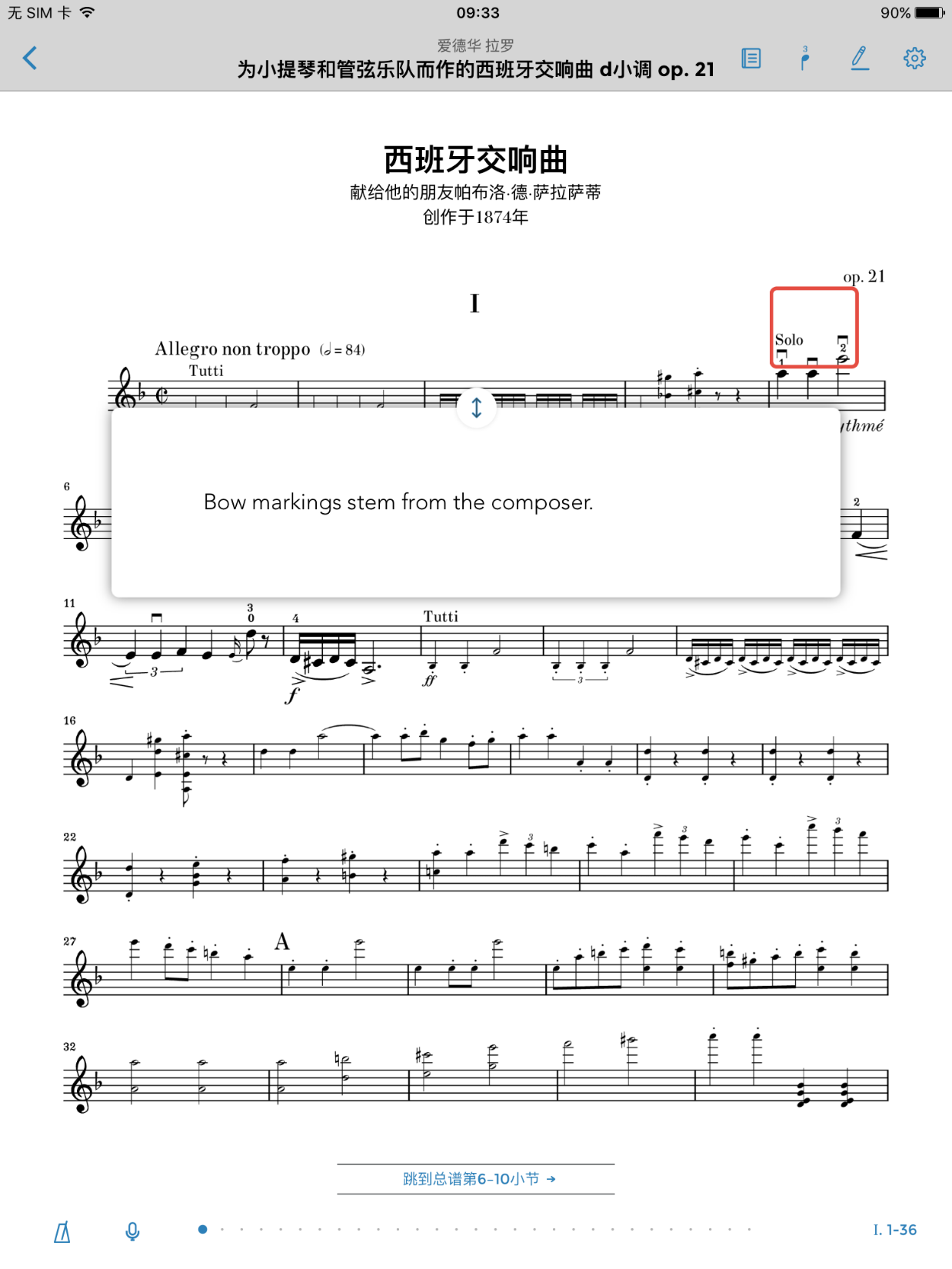 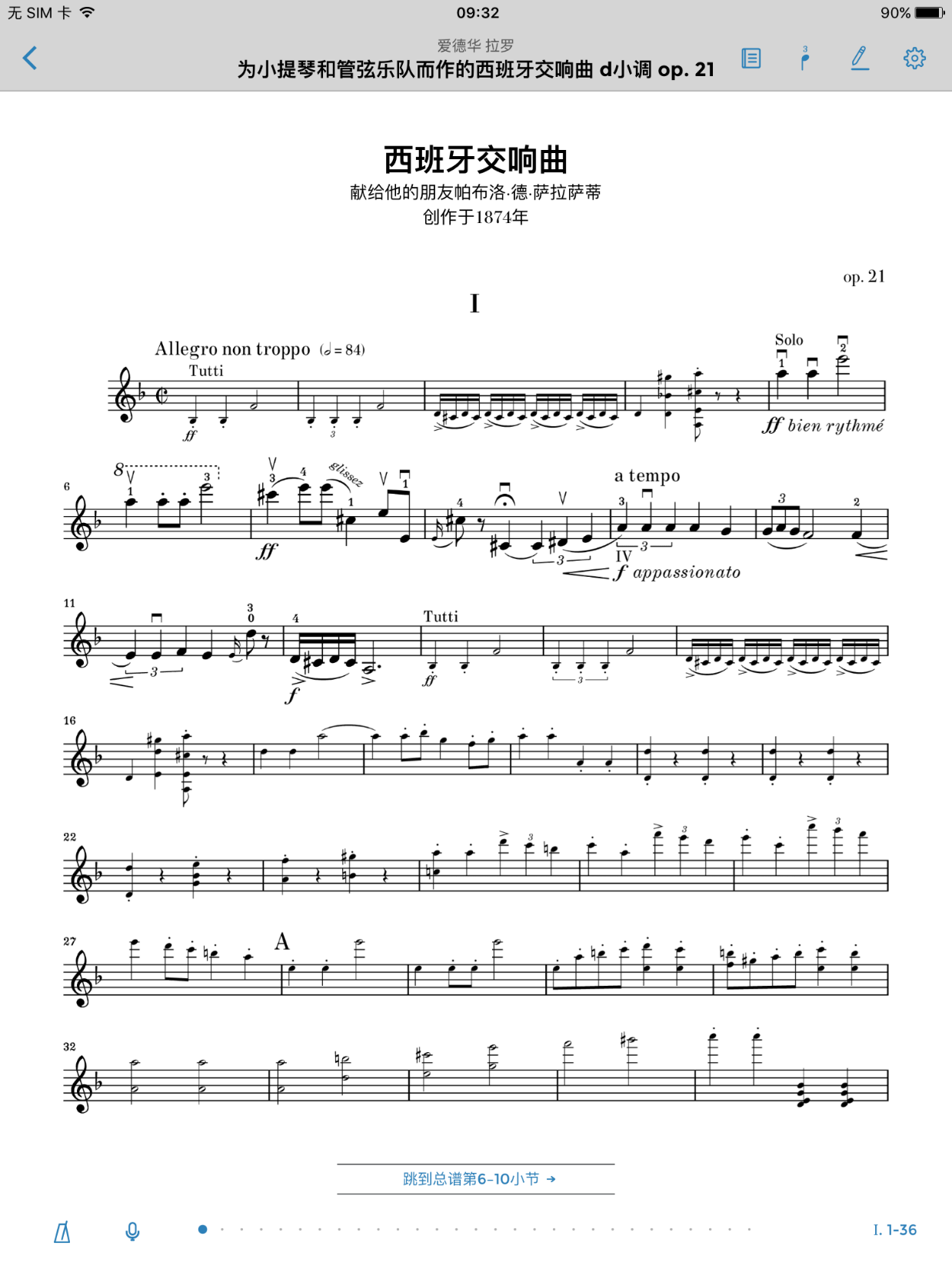 2. 选择不同的指法
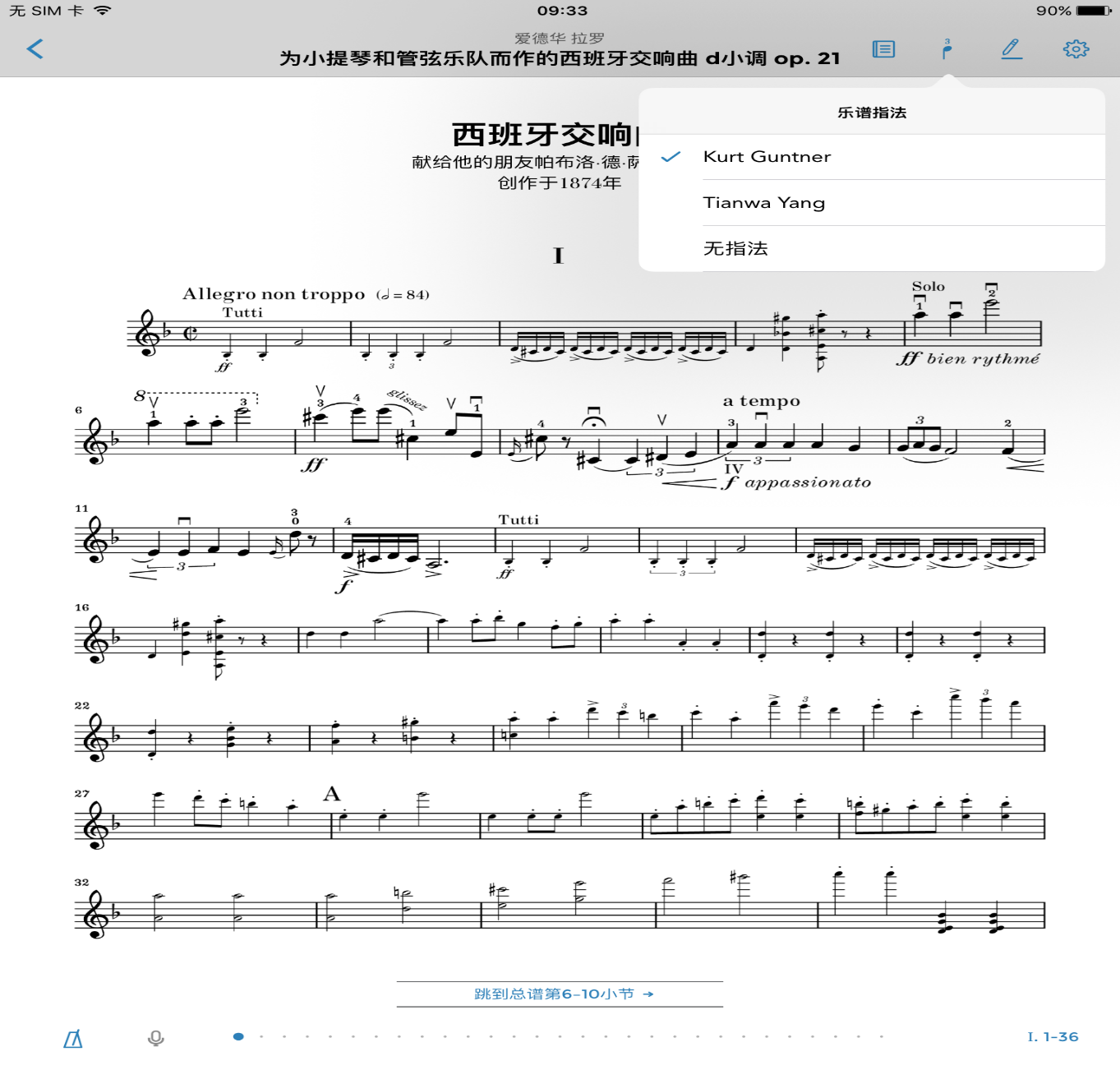 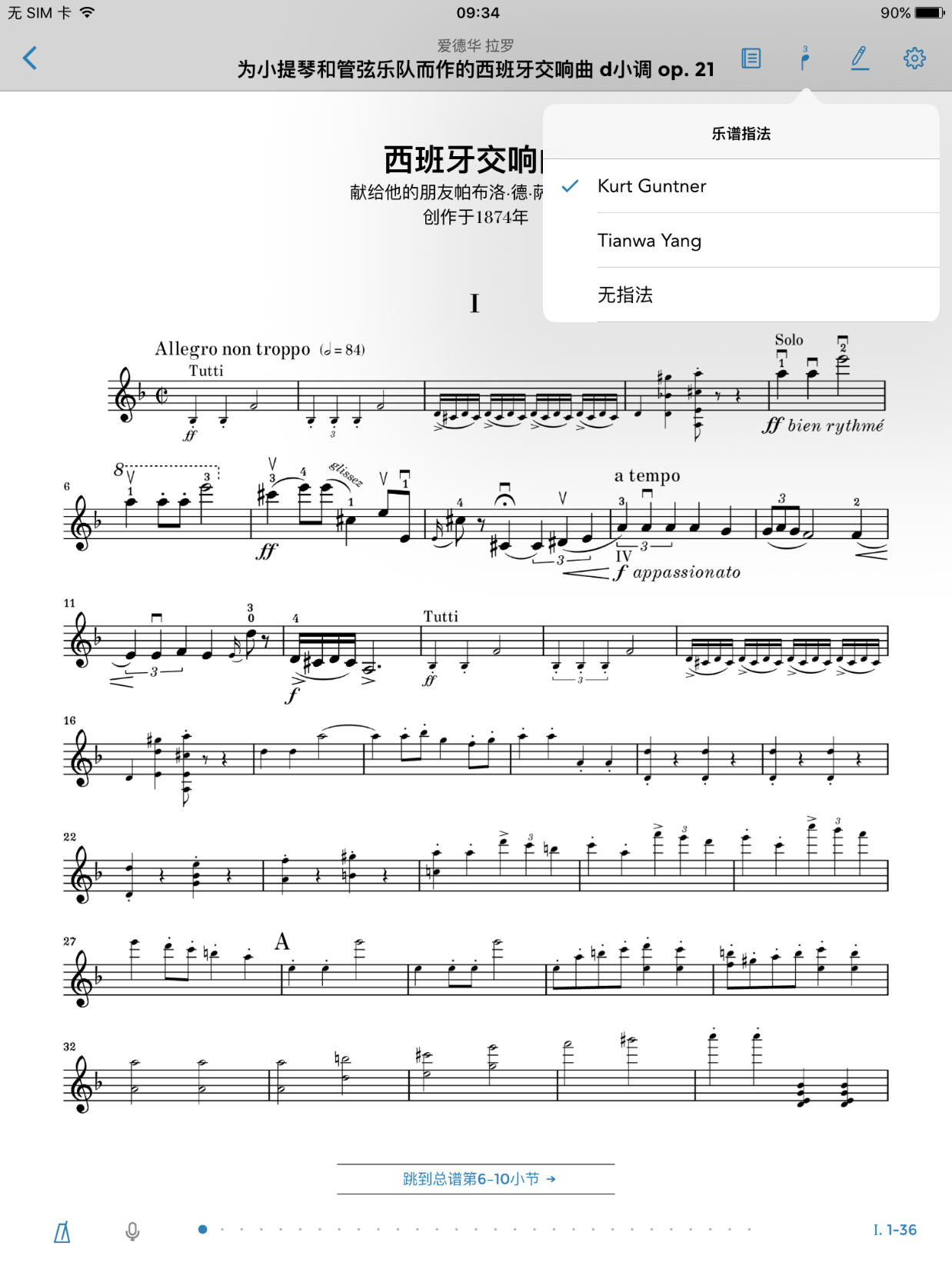 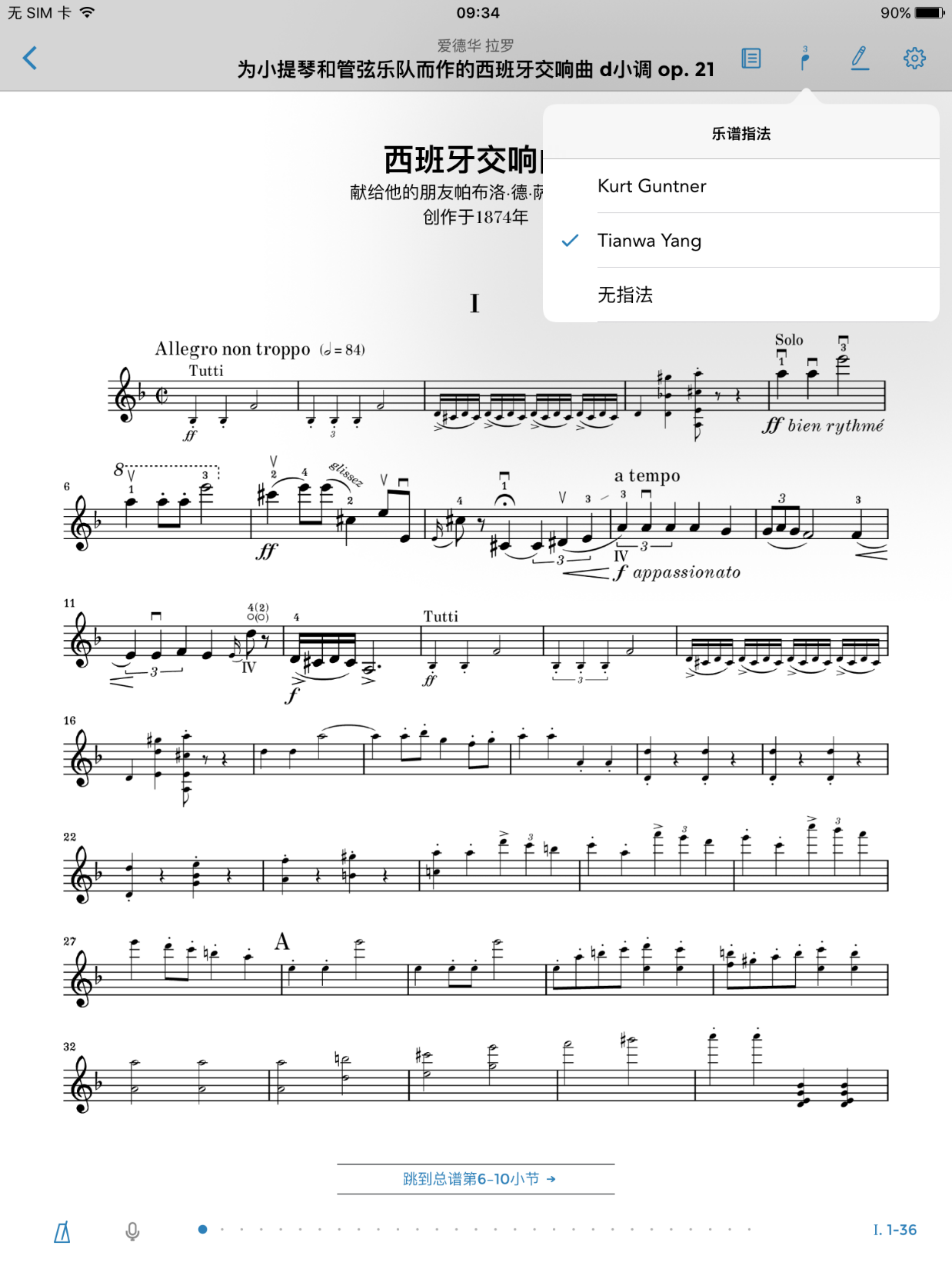 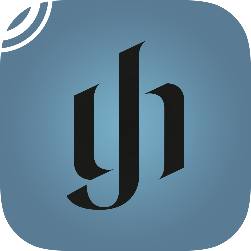 Kurt Guntner版指法…
… 以及杨天娲版指法
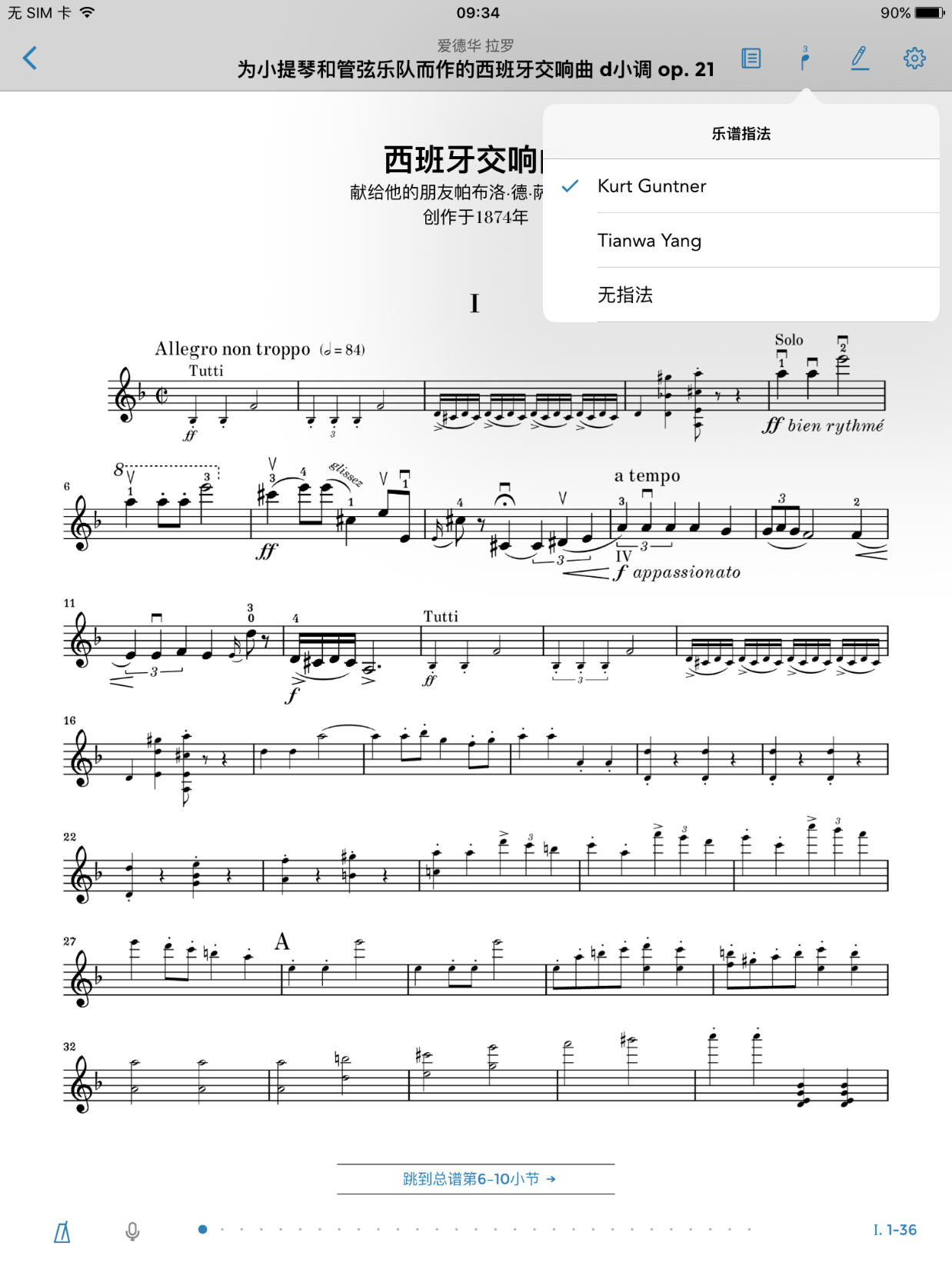 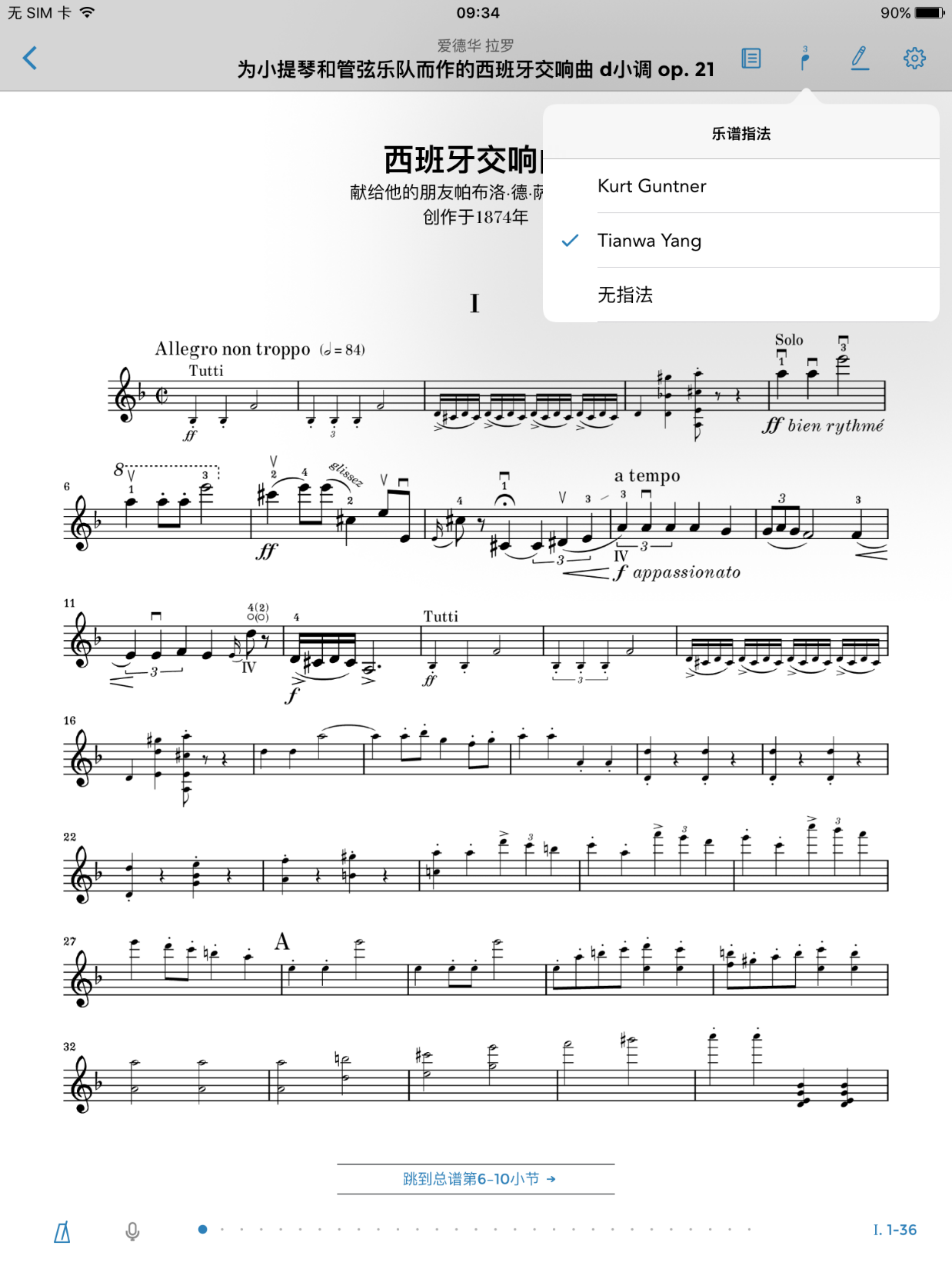 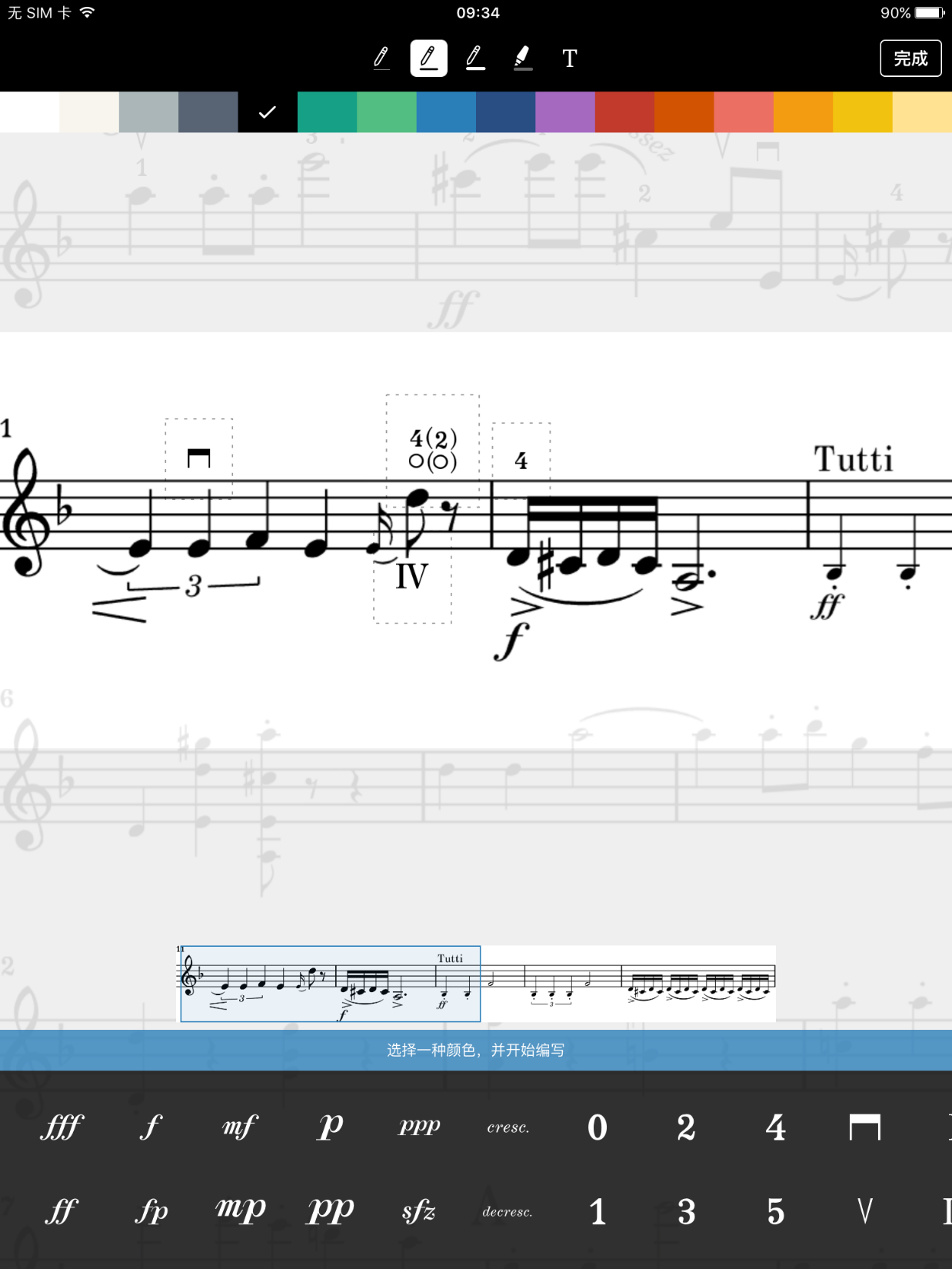 3. 100% 灵活、属于个人的注释!

 长按五线谱
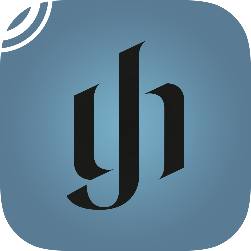 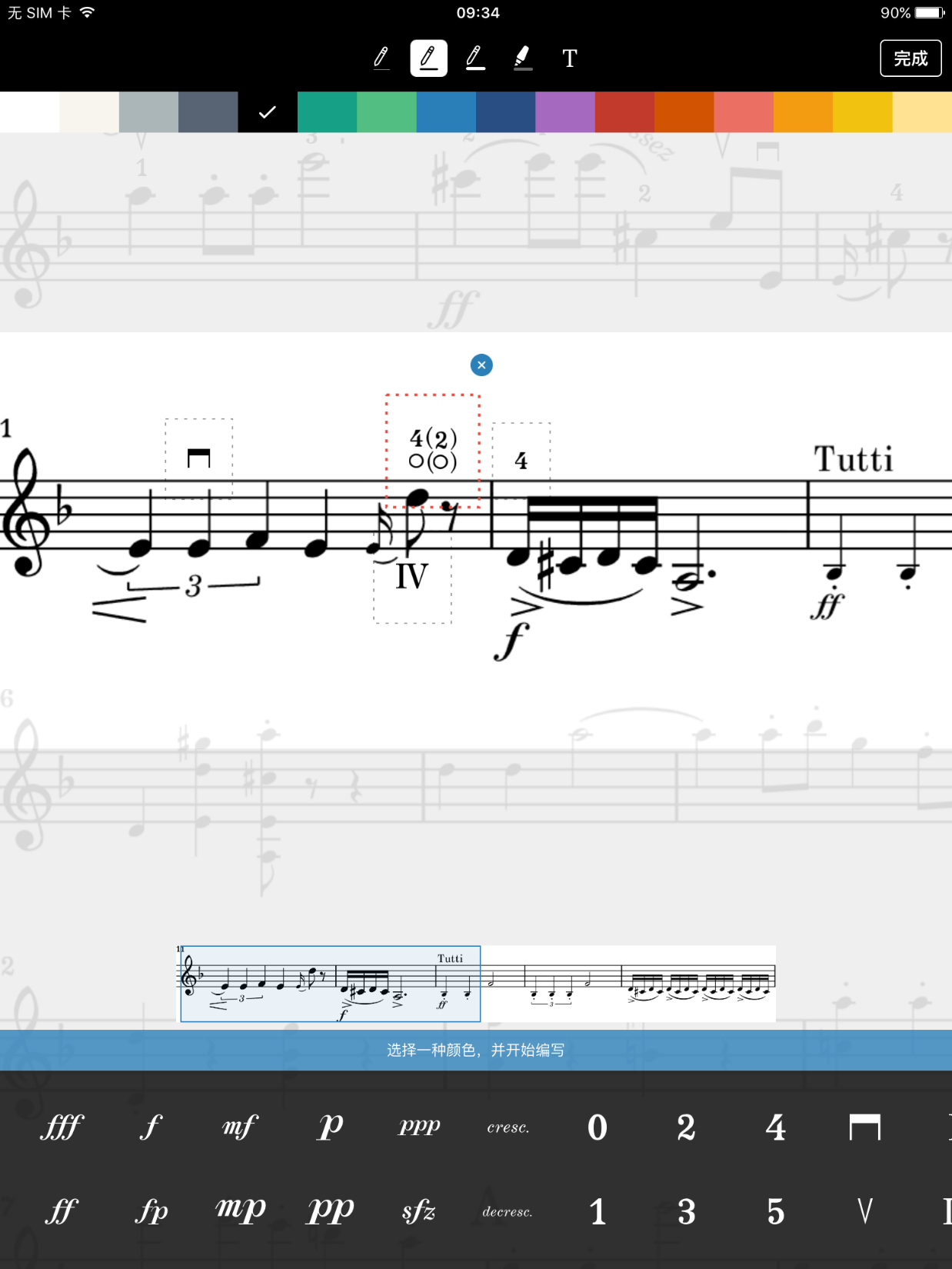 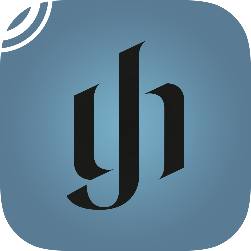 100% 灵活、属于个人的注释!

 选择一个标注指法和/或弓法的方框…
Select a box with fingerings and/or 100% 灵活、属于个人的注释!

bowings
… 删除。
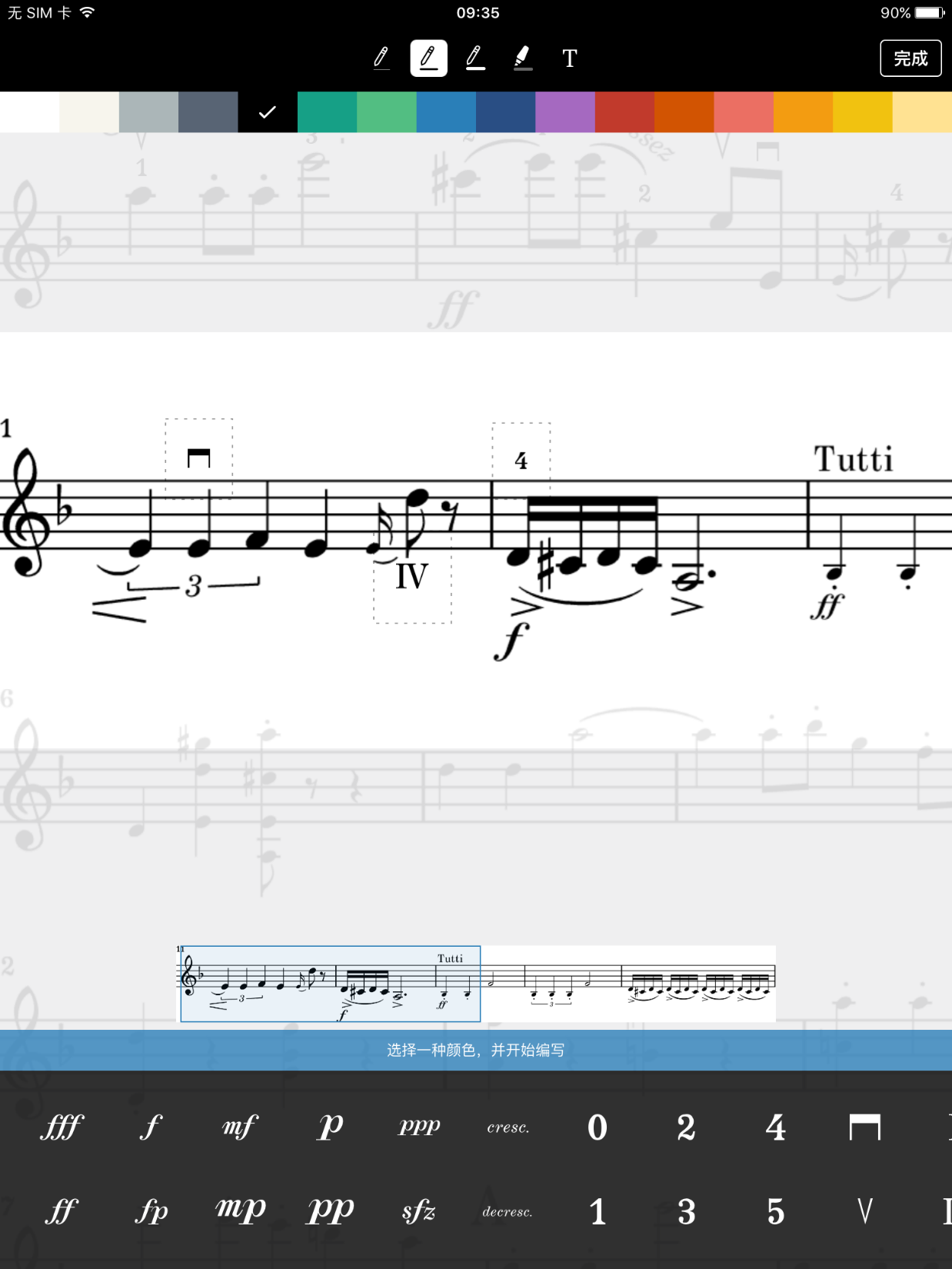 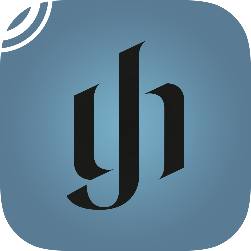 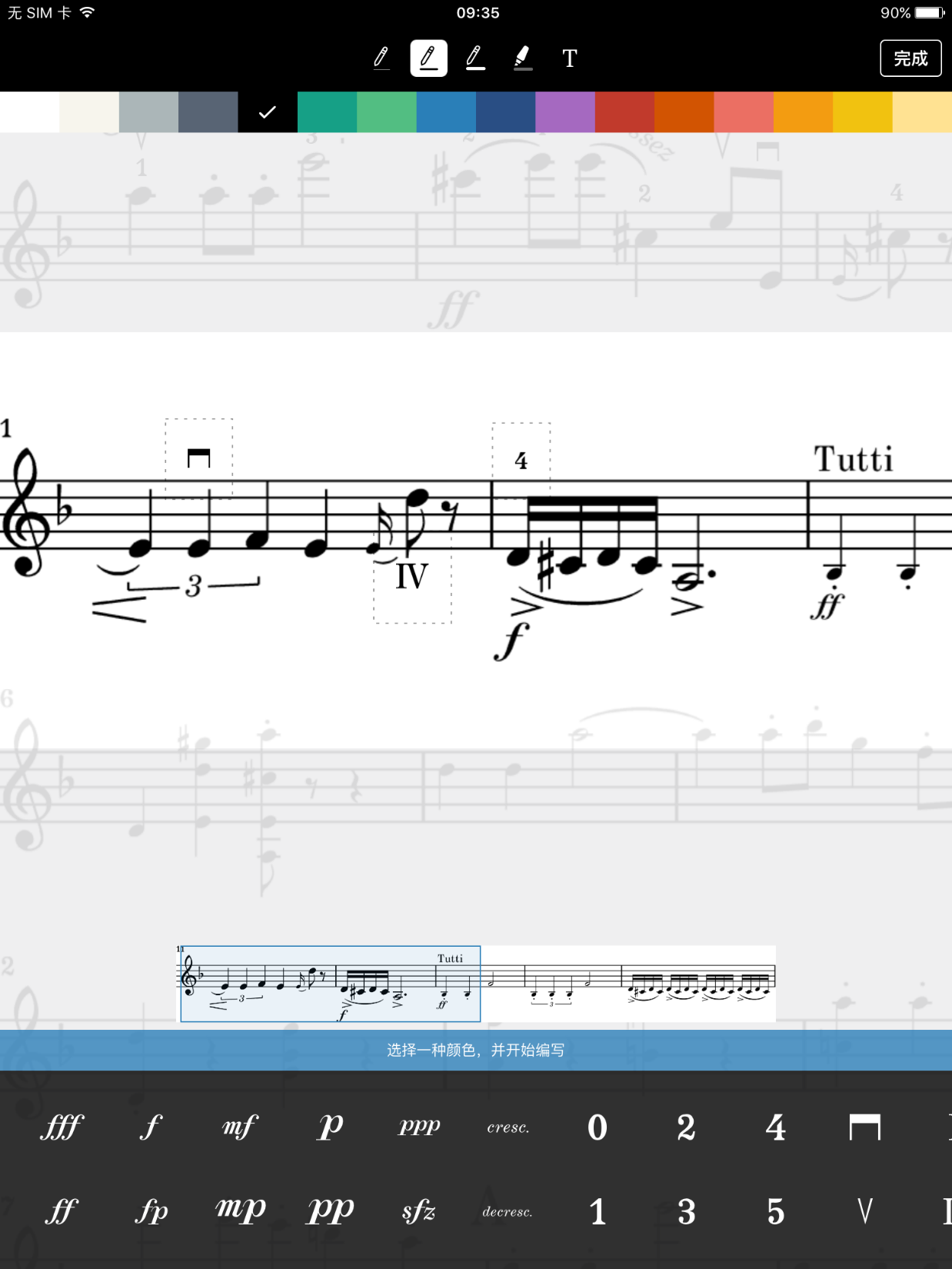 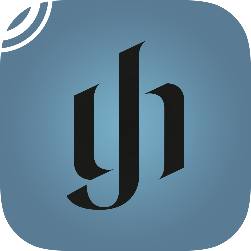 100% 灵活、属于个人的注释!
font library
y…在字体里选择一个符号

然后可以放在任意位置。
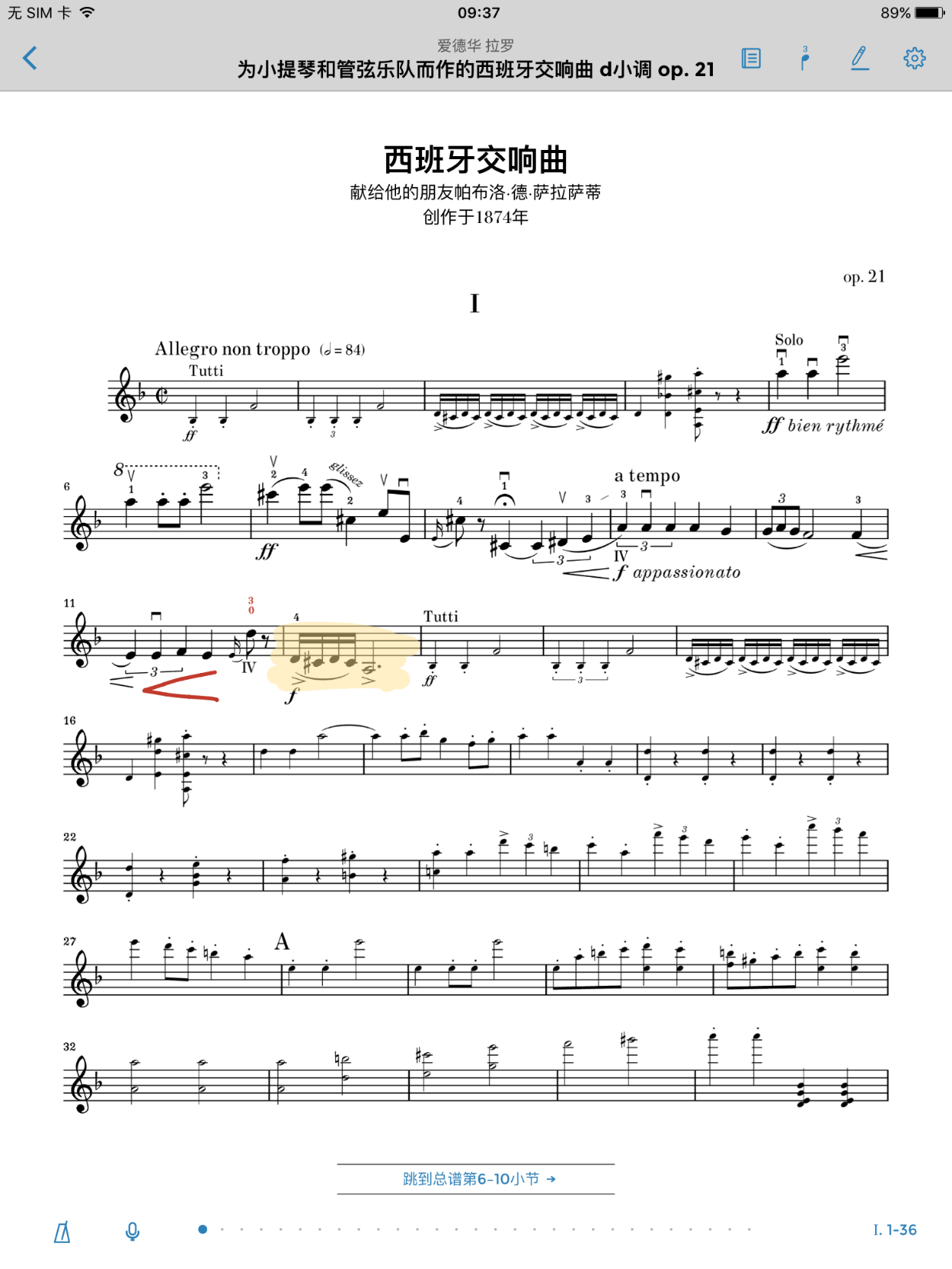  菜单



专属于您的批注

永久储存在云端
批注数量无上限
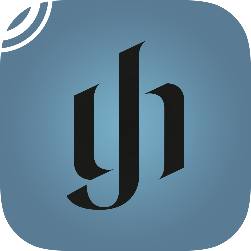 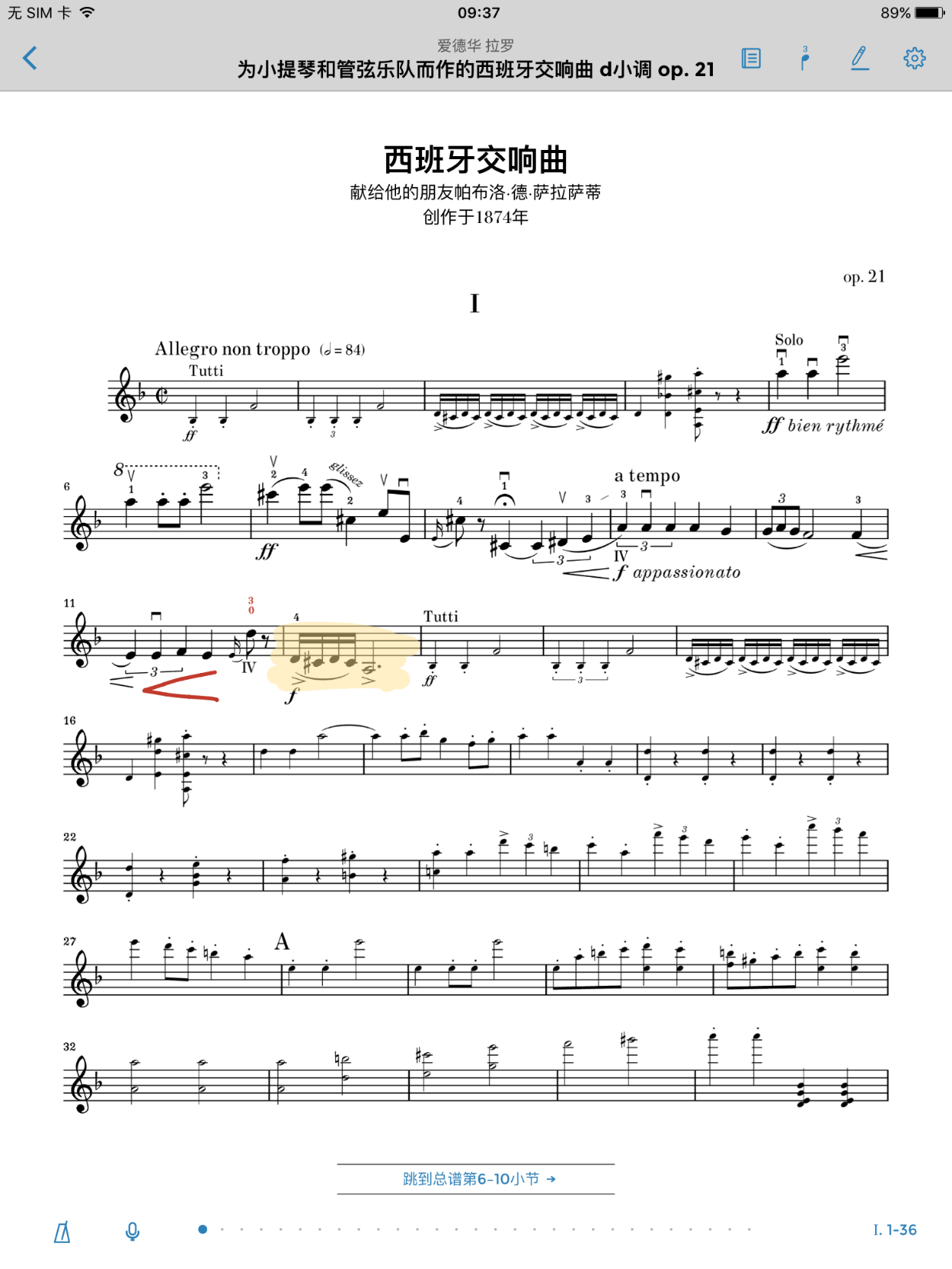 您的批注在这里
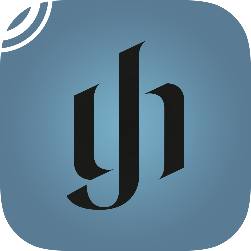 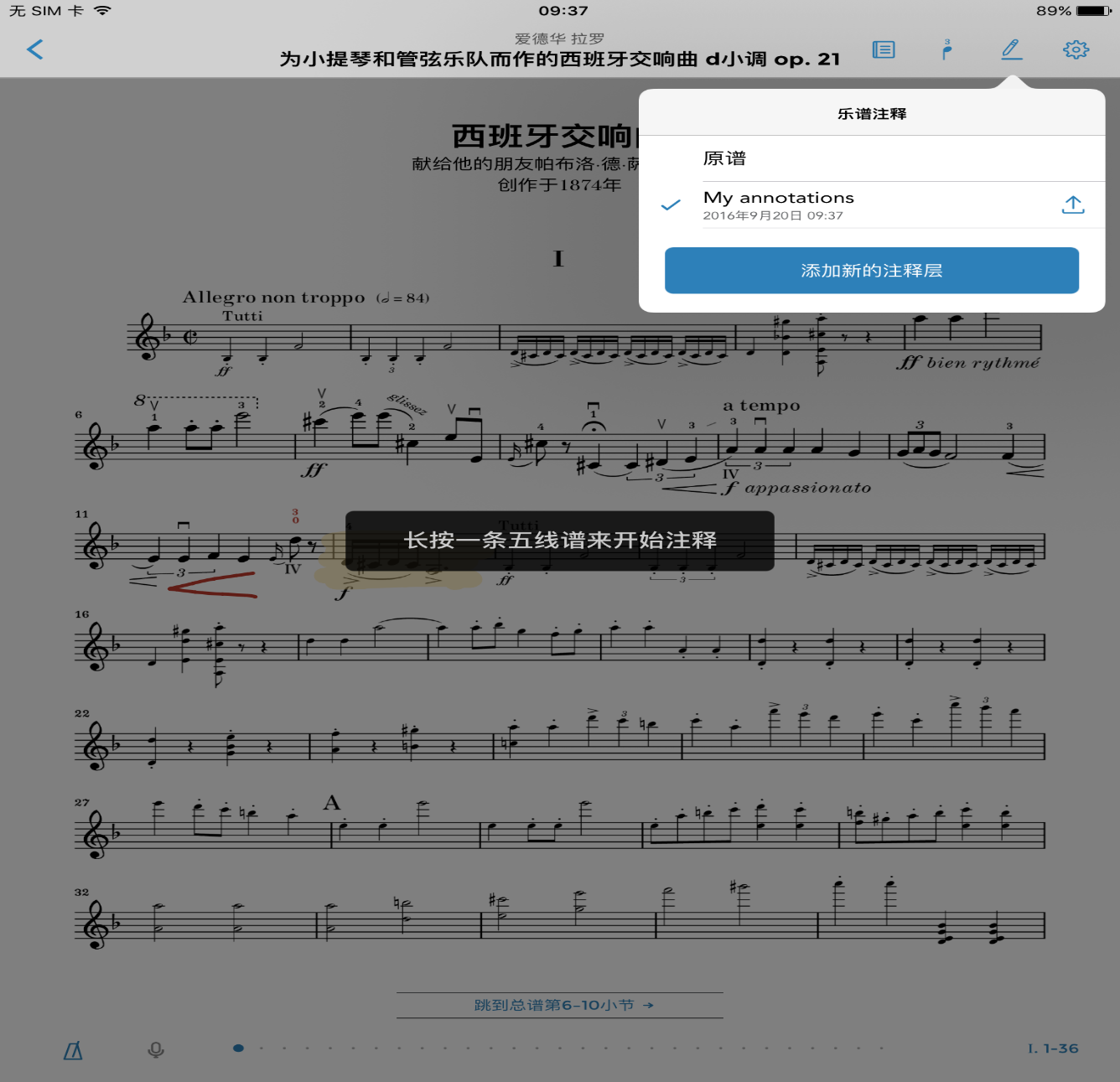 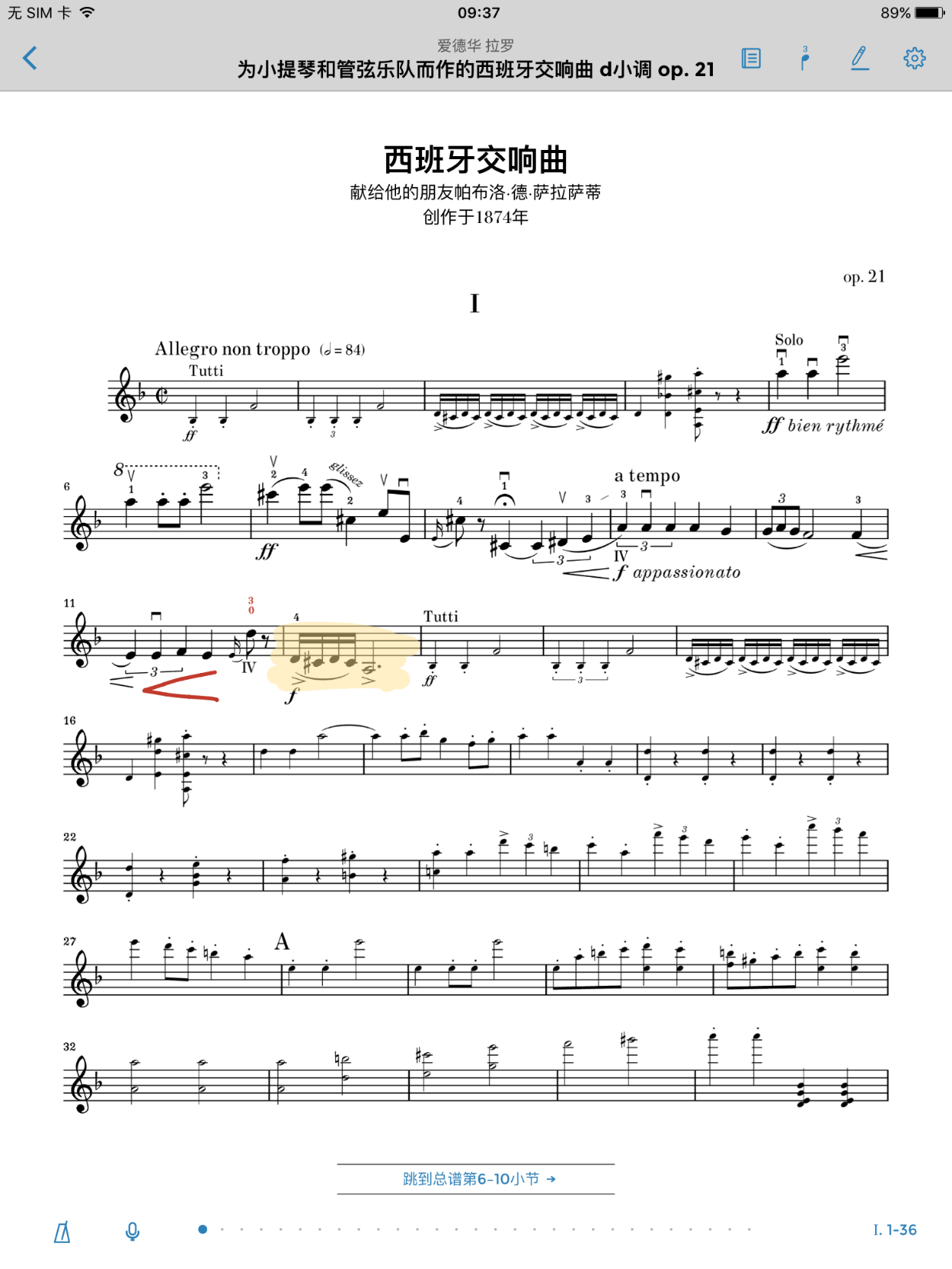 4. 乐谱设置与布局
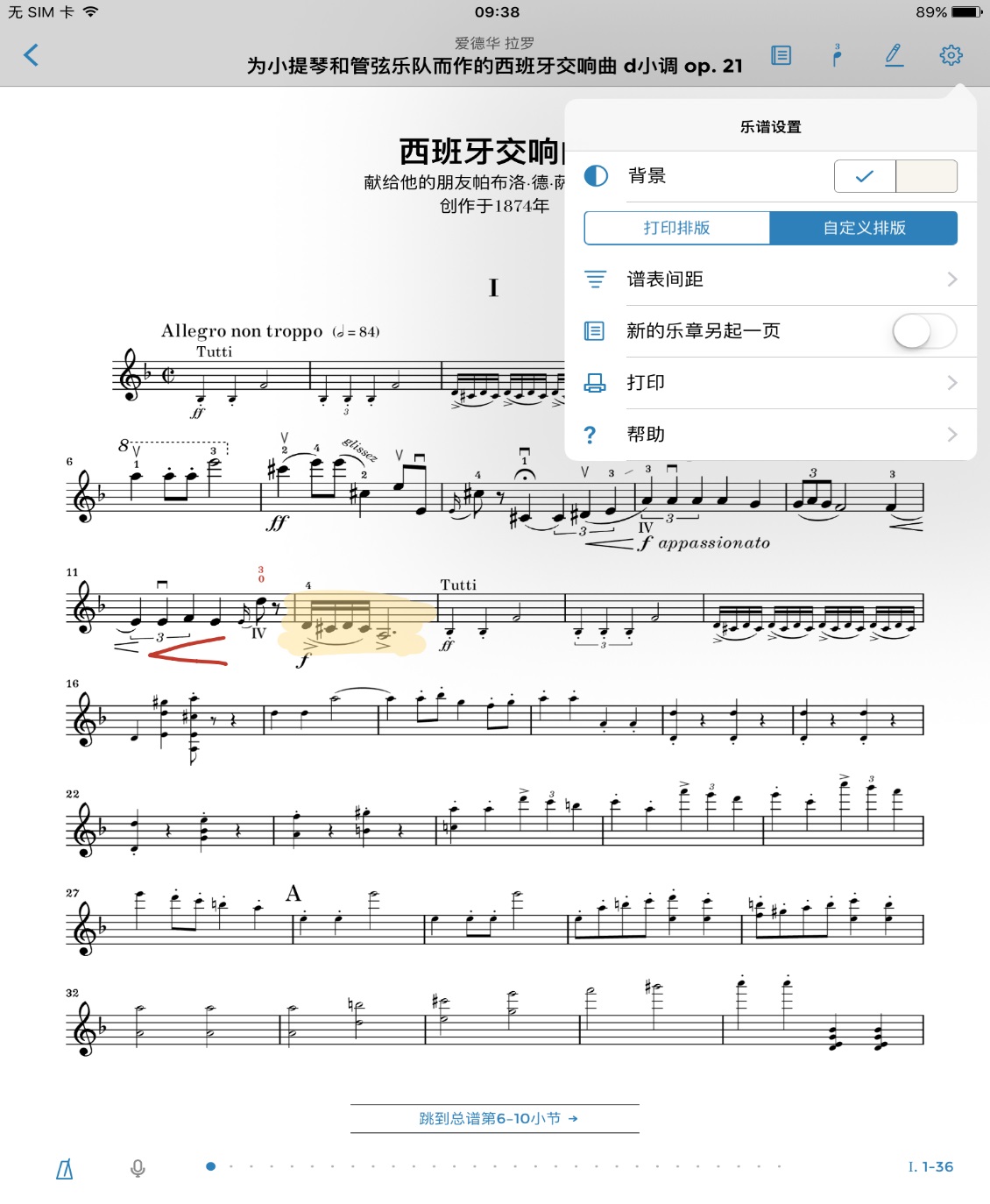 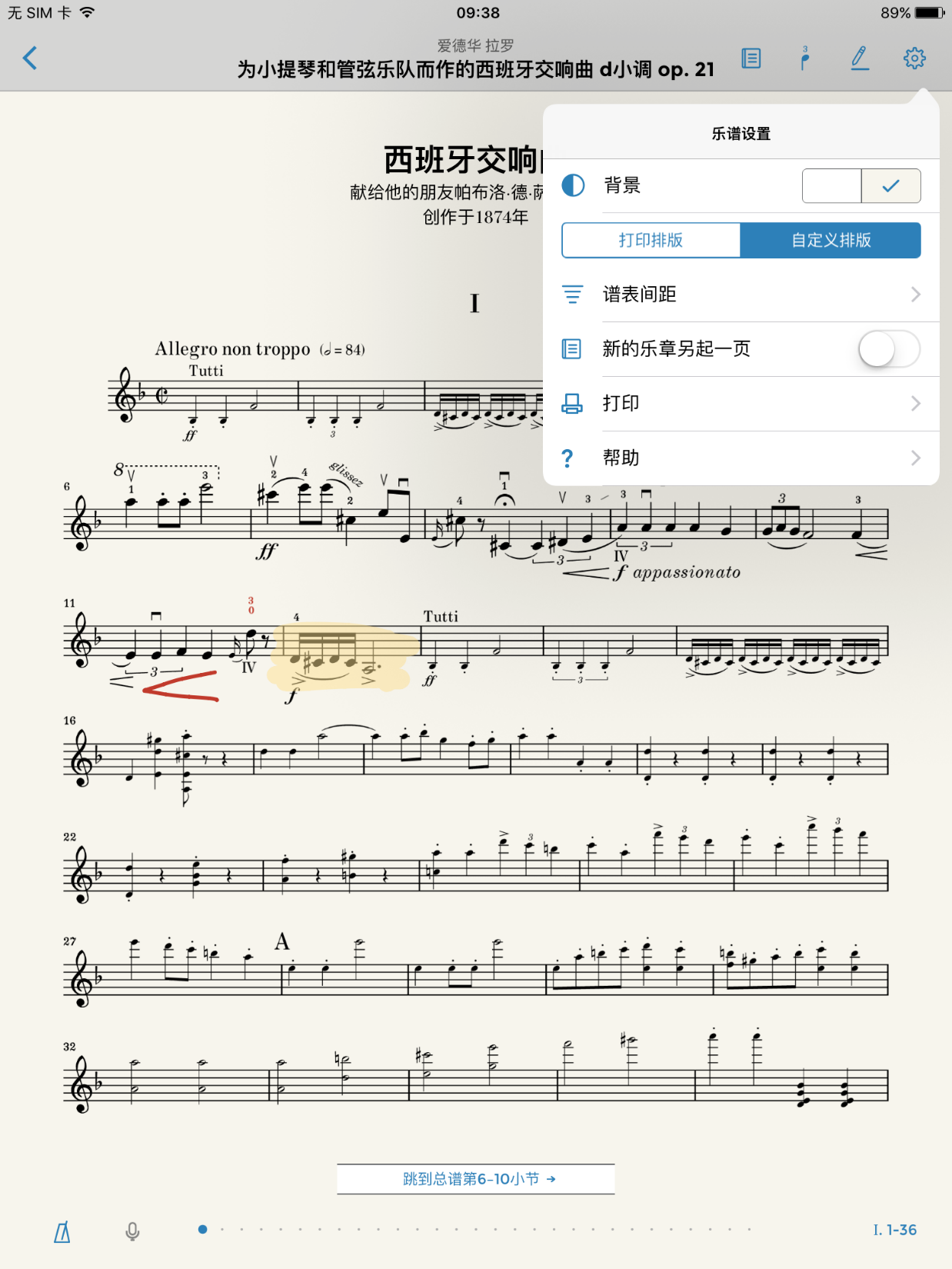 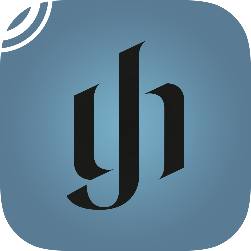 改变背景色
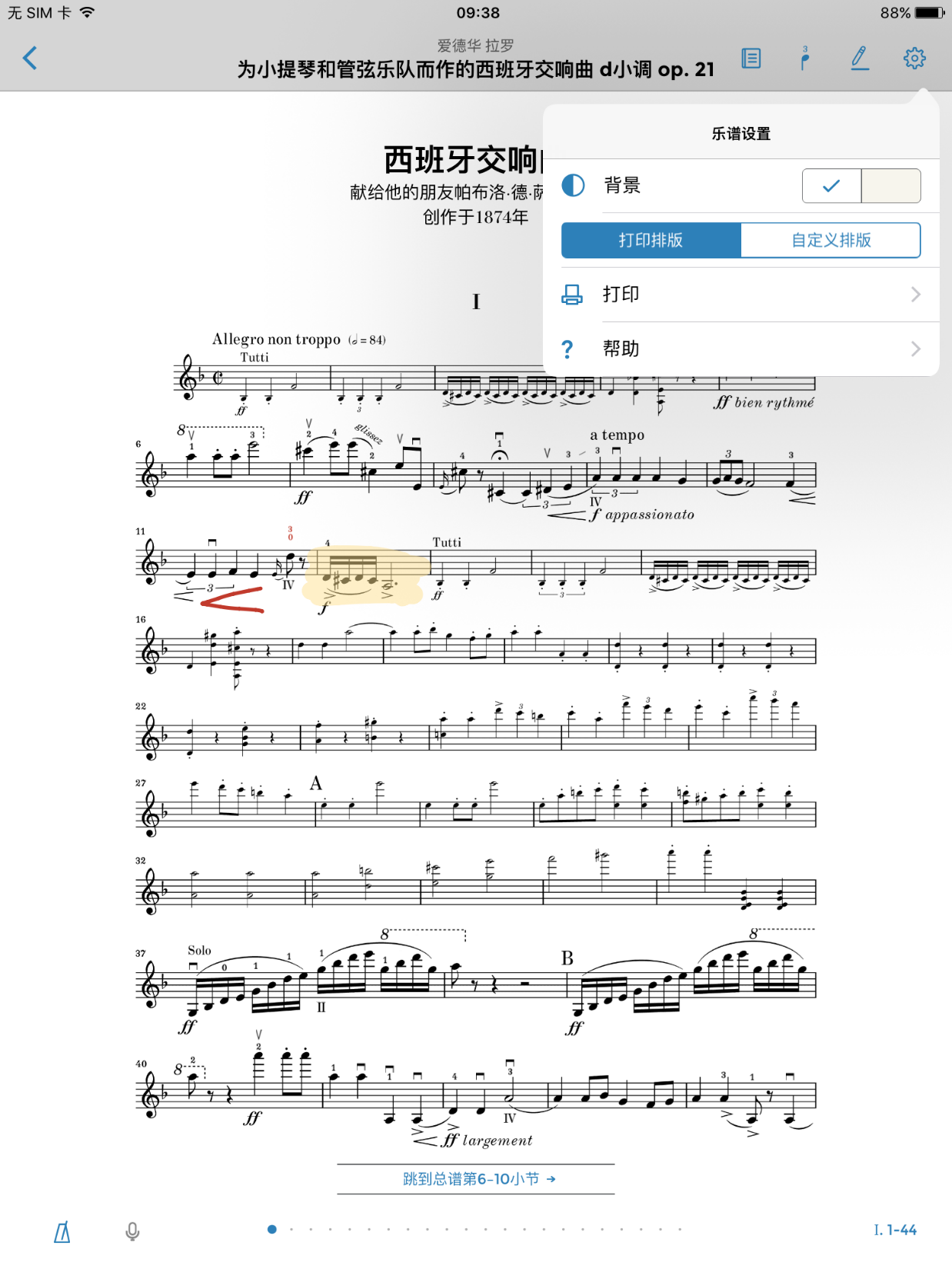 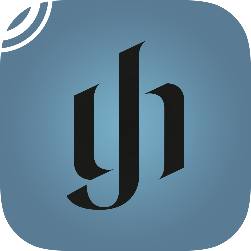 转换到“自定义排版”
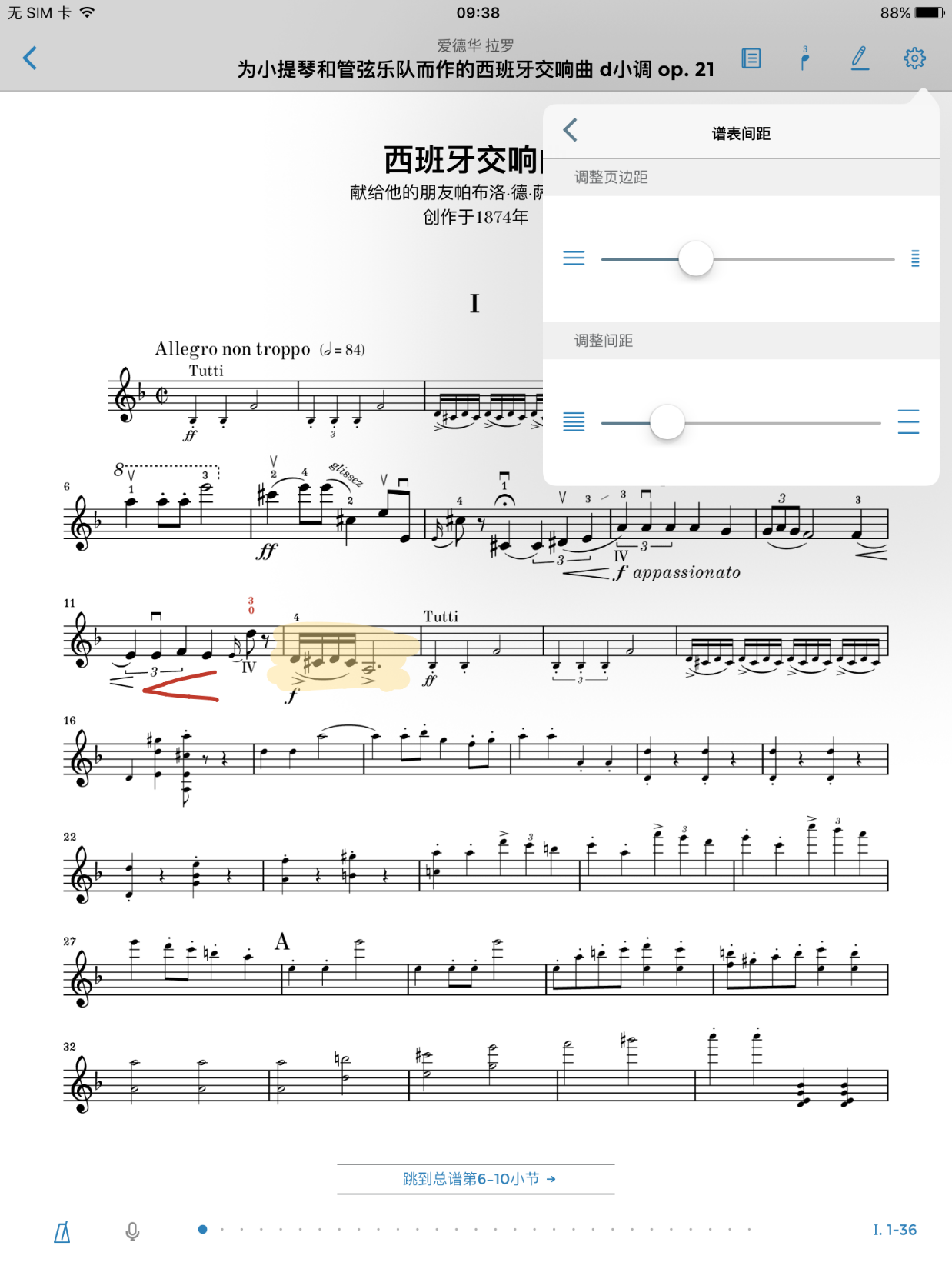 找到属于您的排版
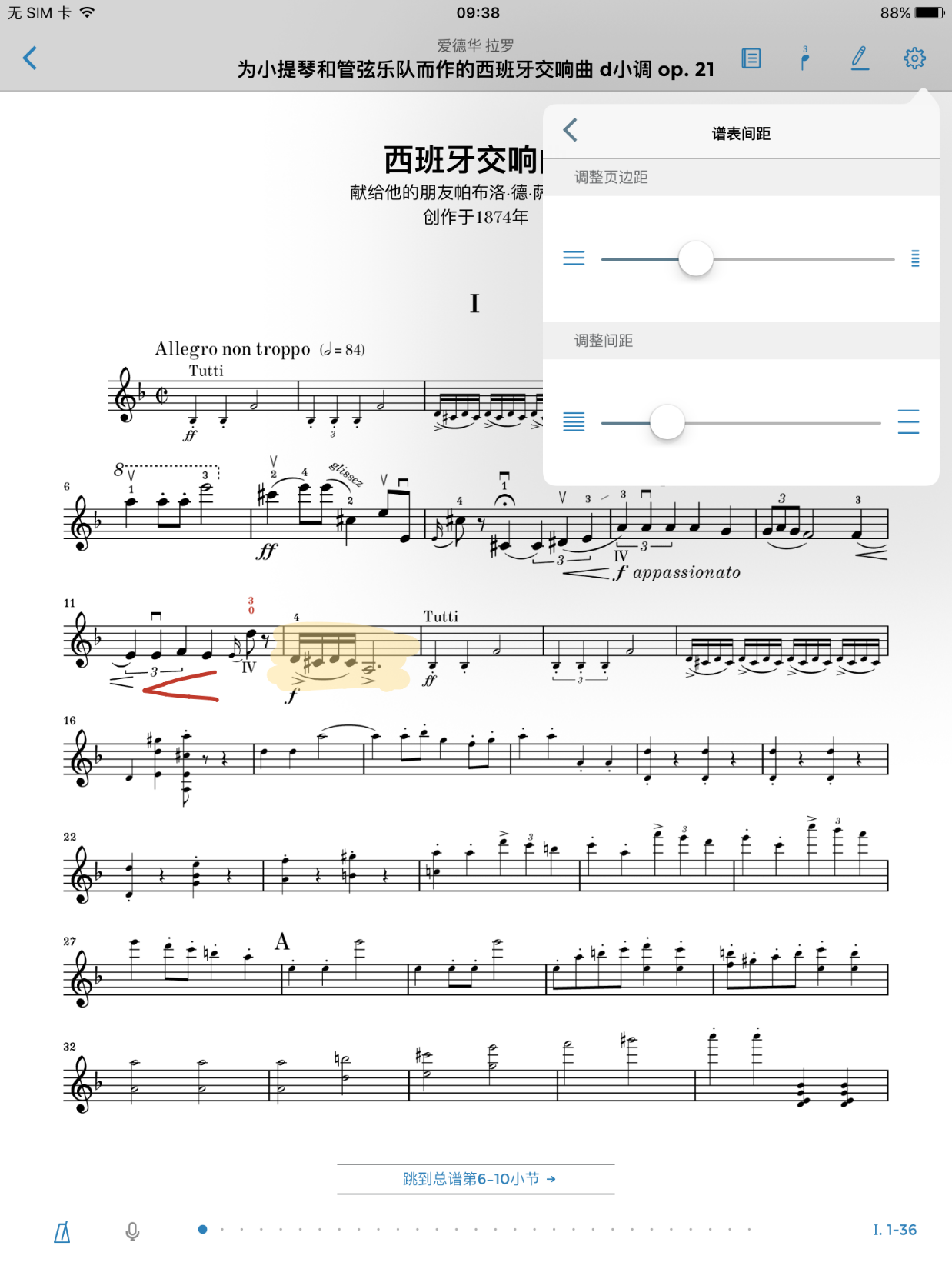 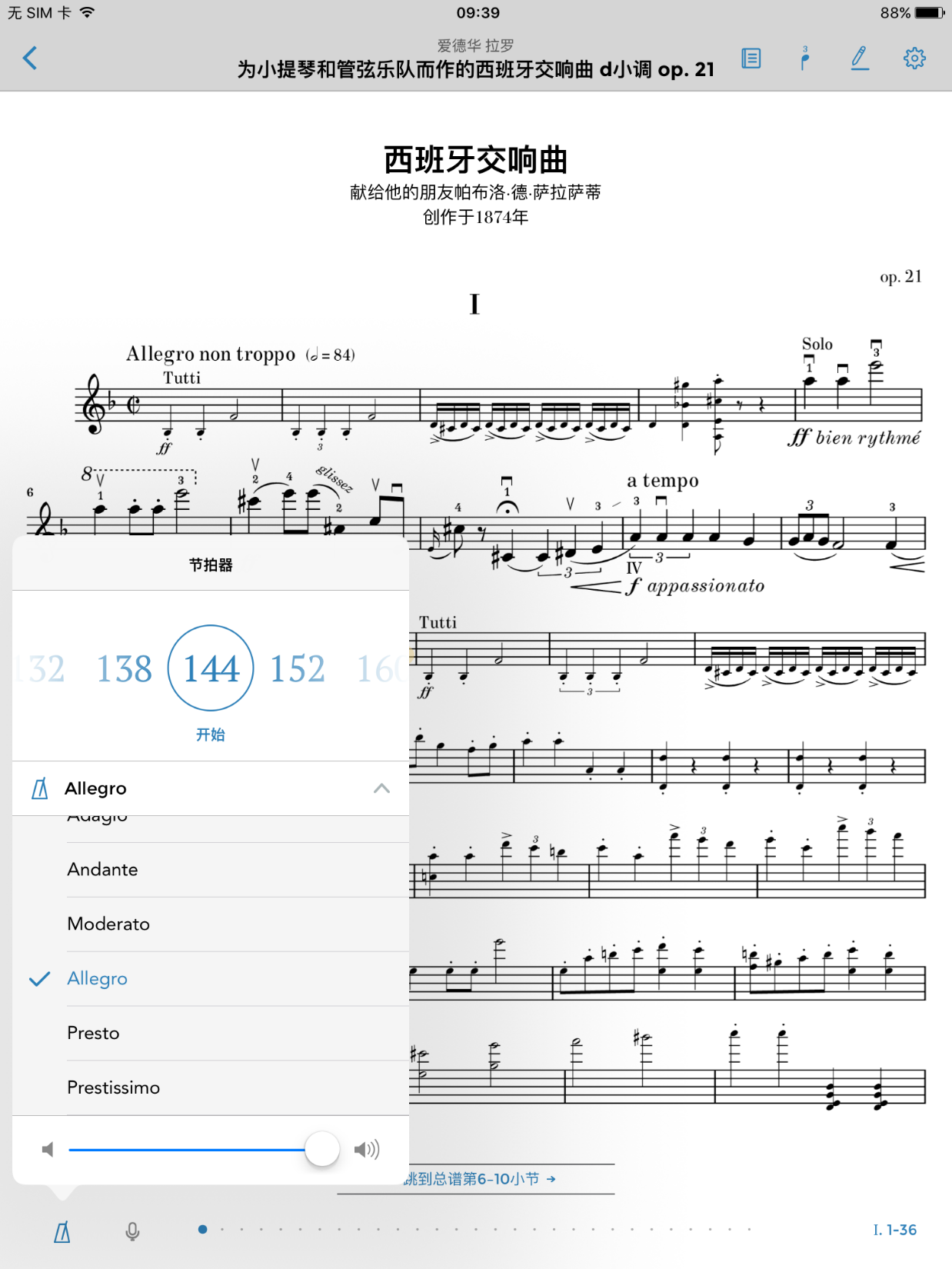 设定自己的节拍器
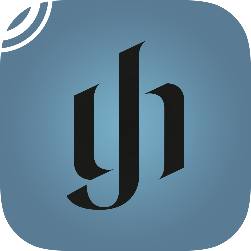 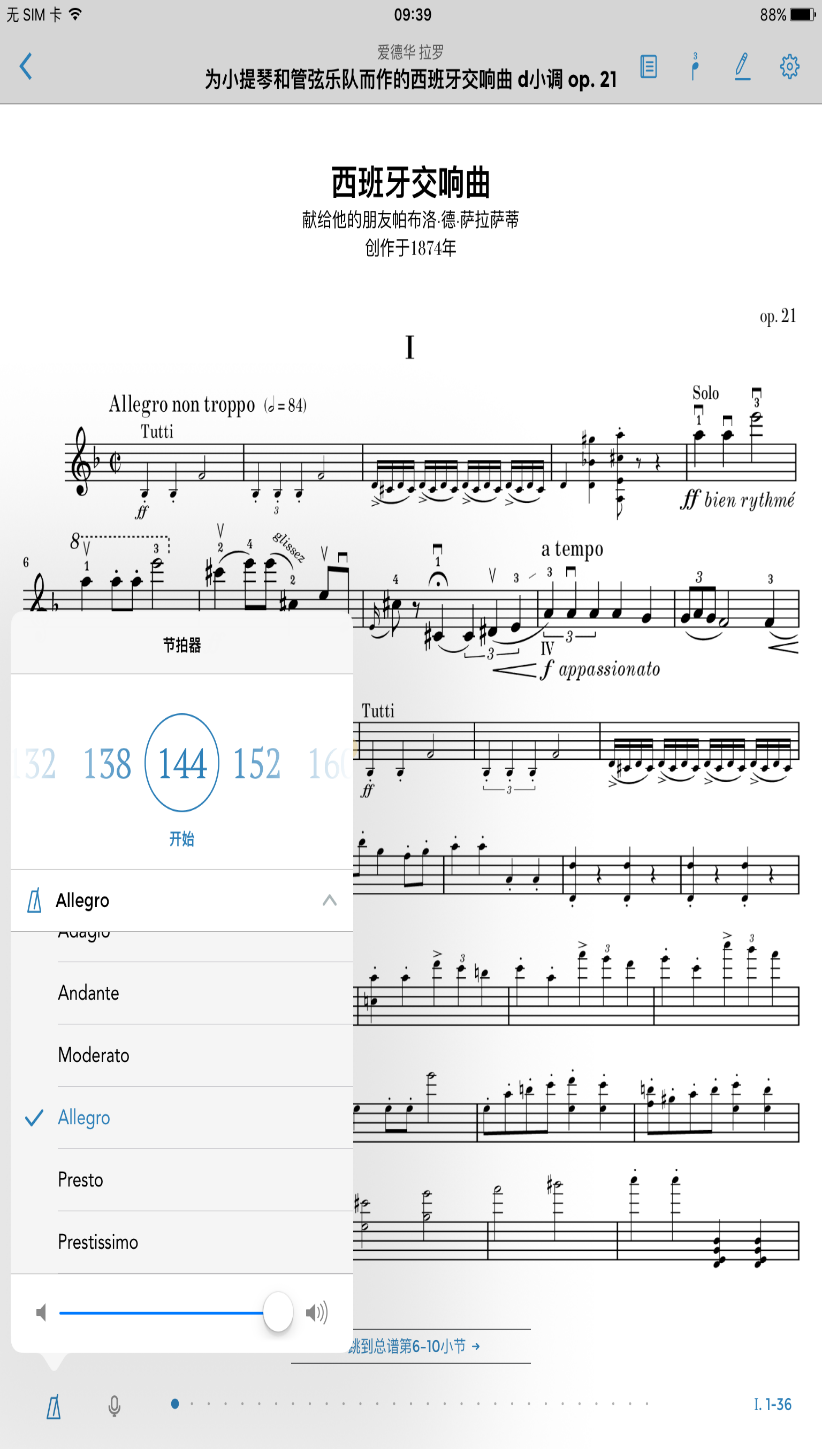 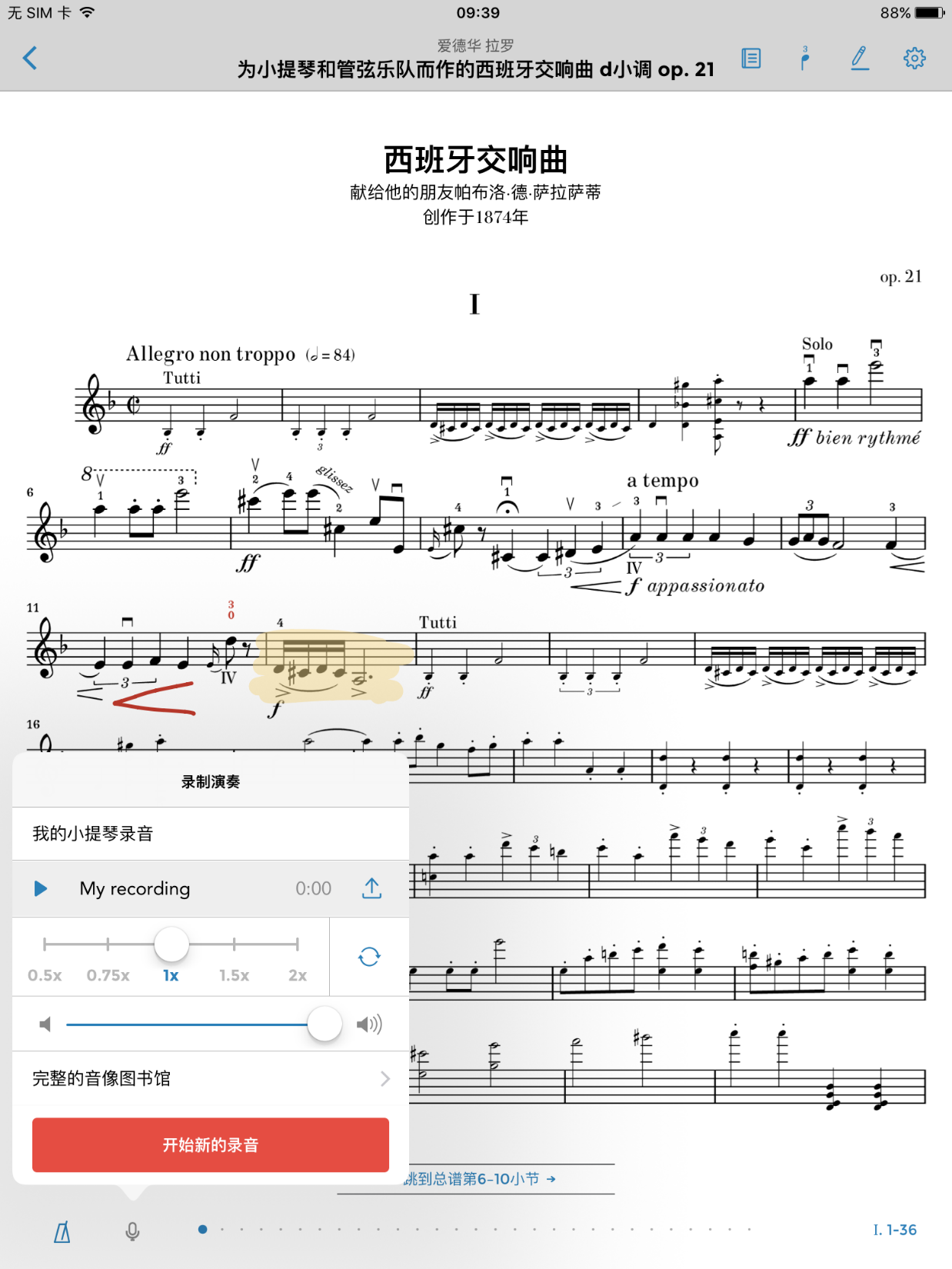 给自己或他人录音
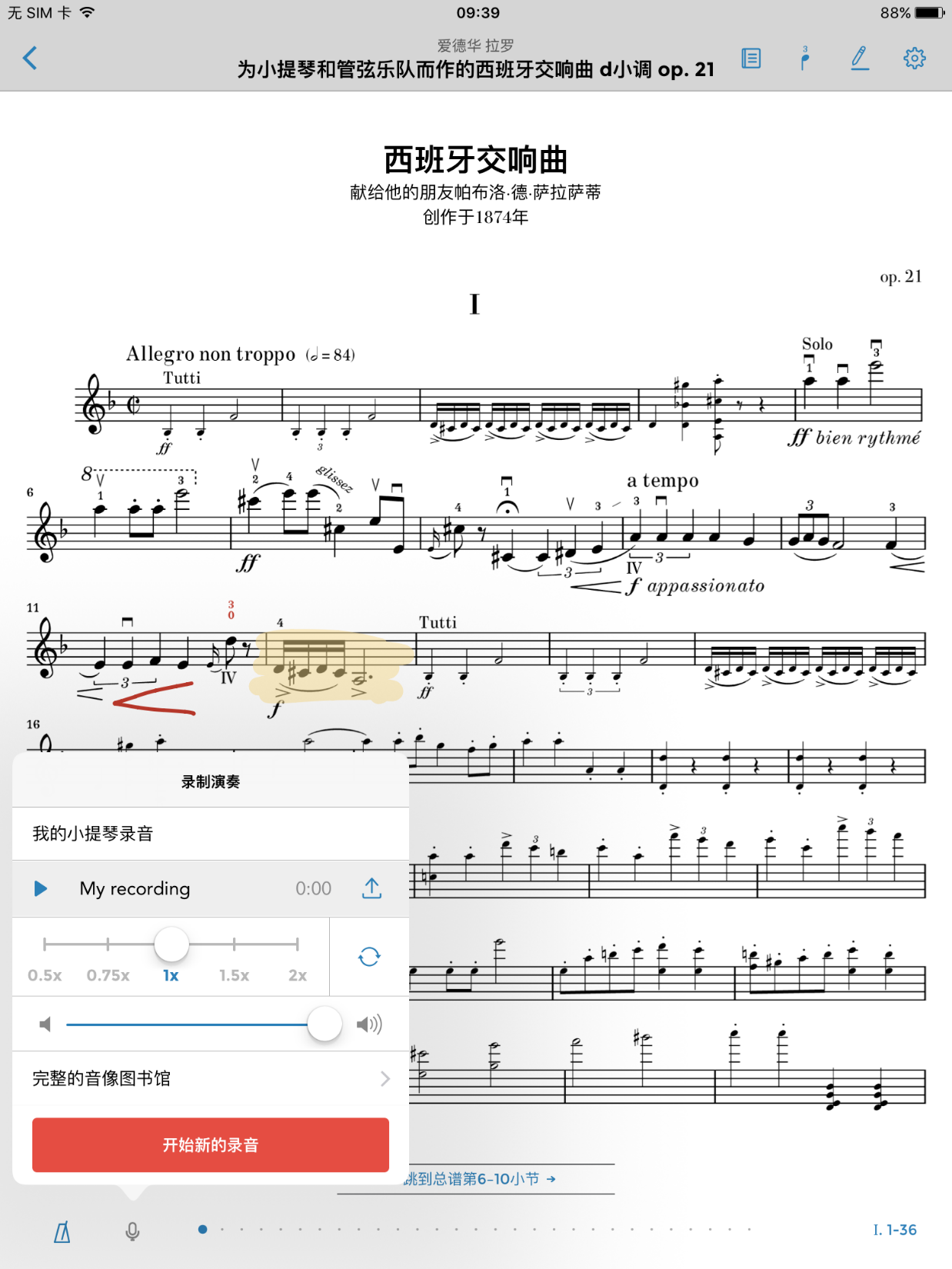 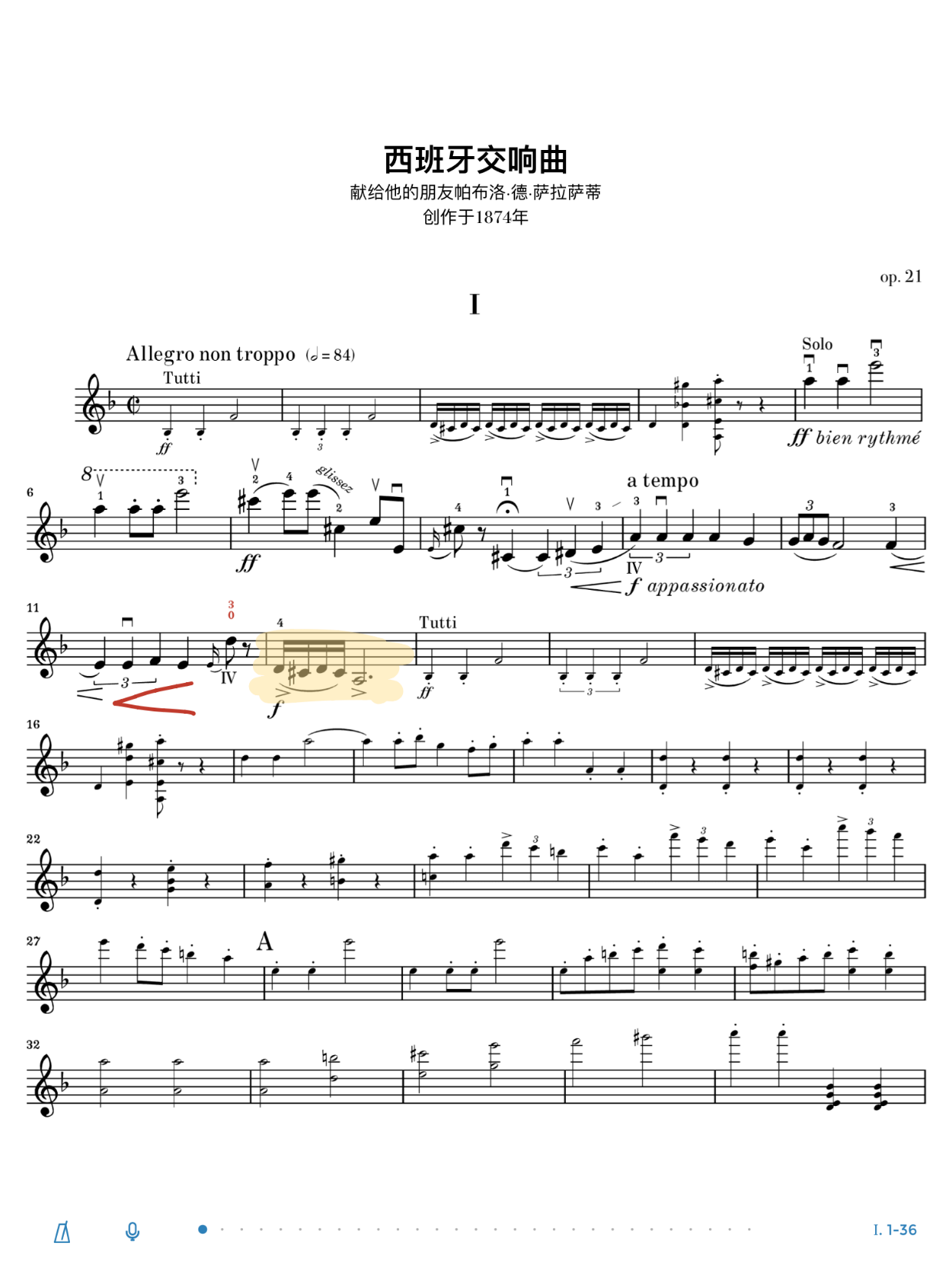 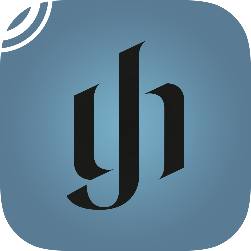 想知道他人的演奏内容?

 选择五线谱…
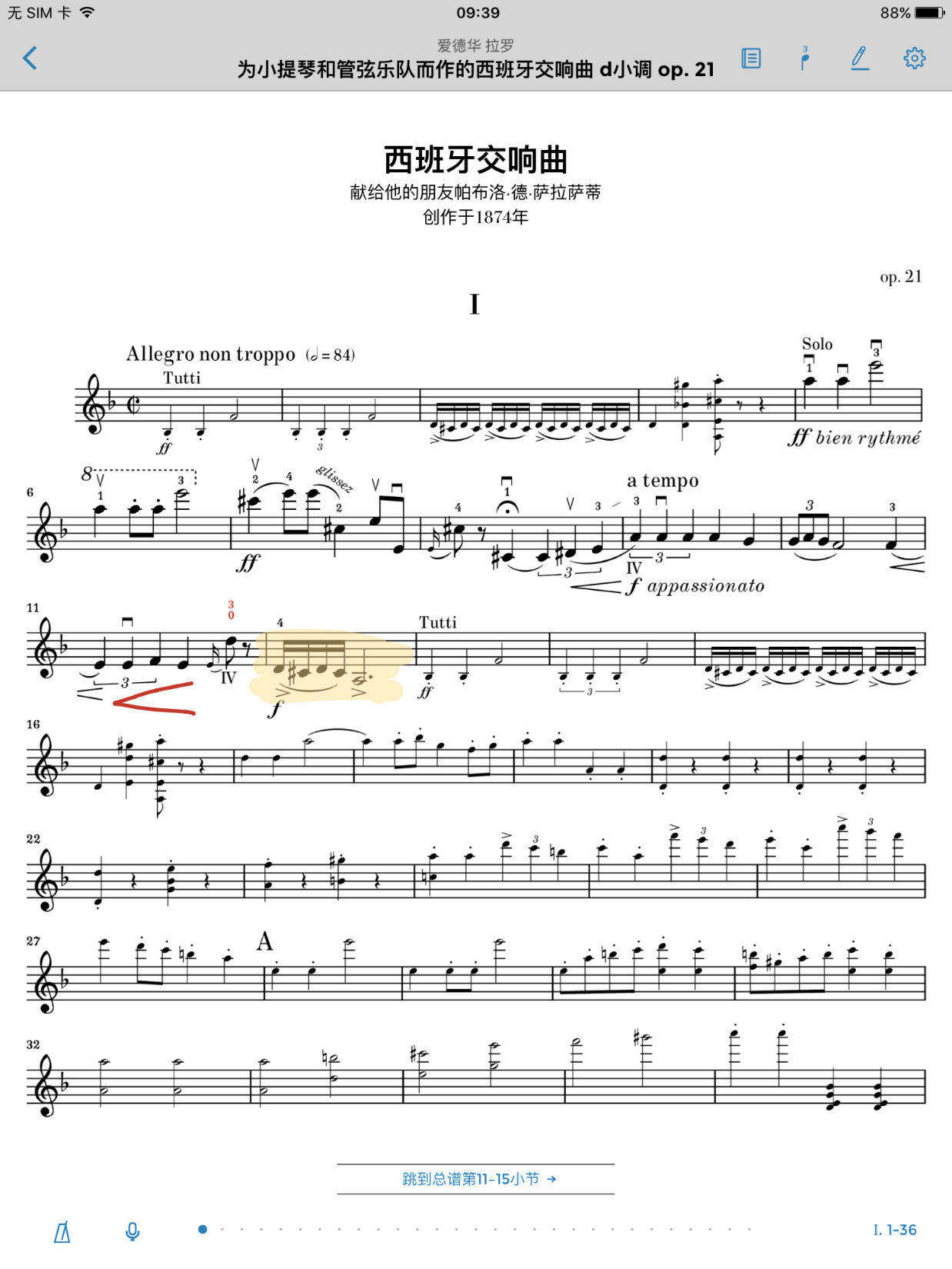 想知道他人的演奏内容?

 … 跳回总谱
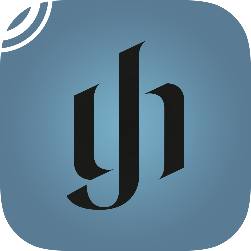 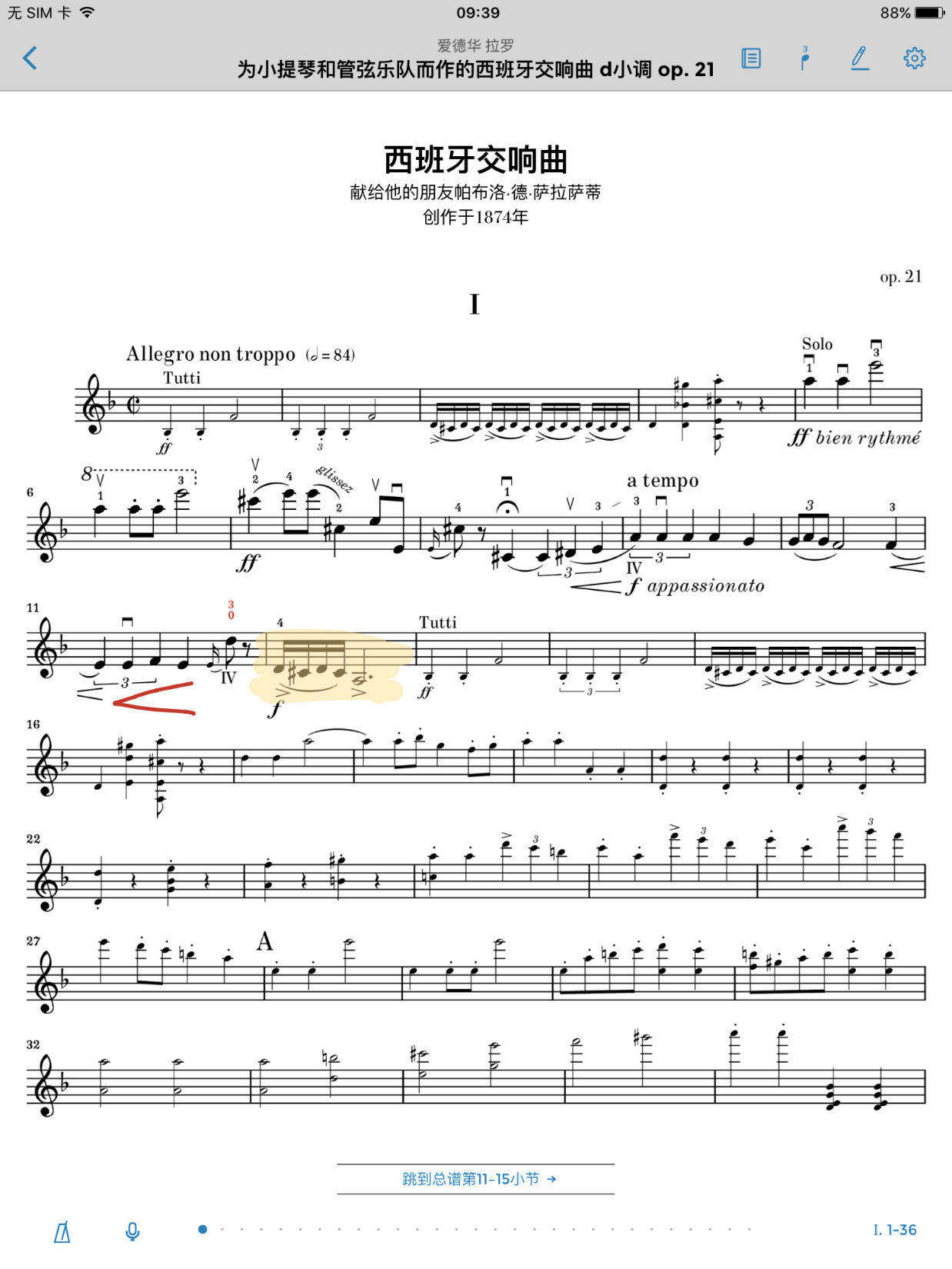 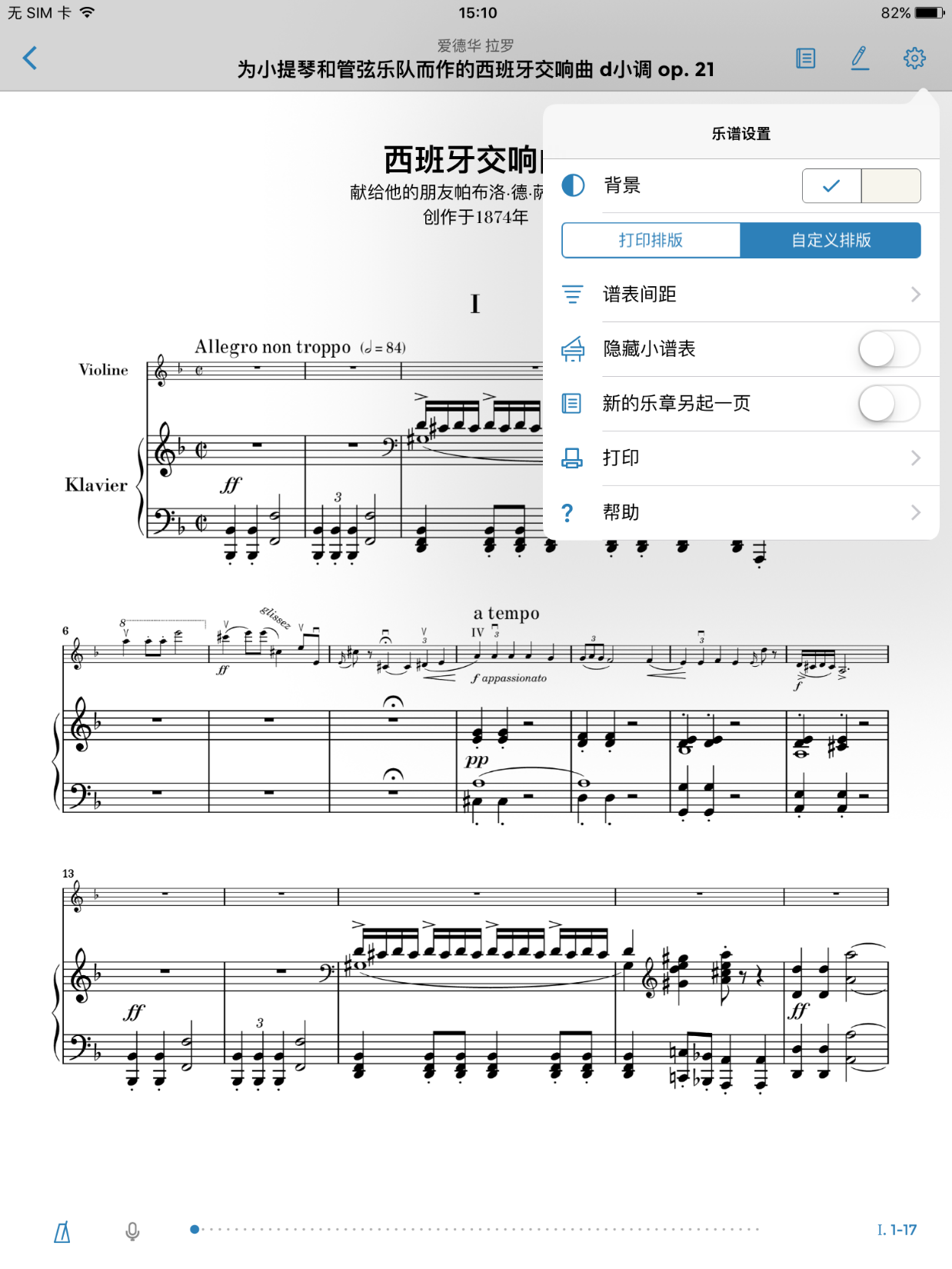 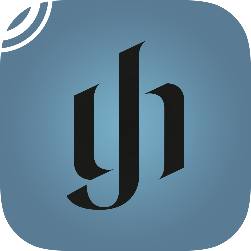 想只演奏自己的部分?
 
 选择 …
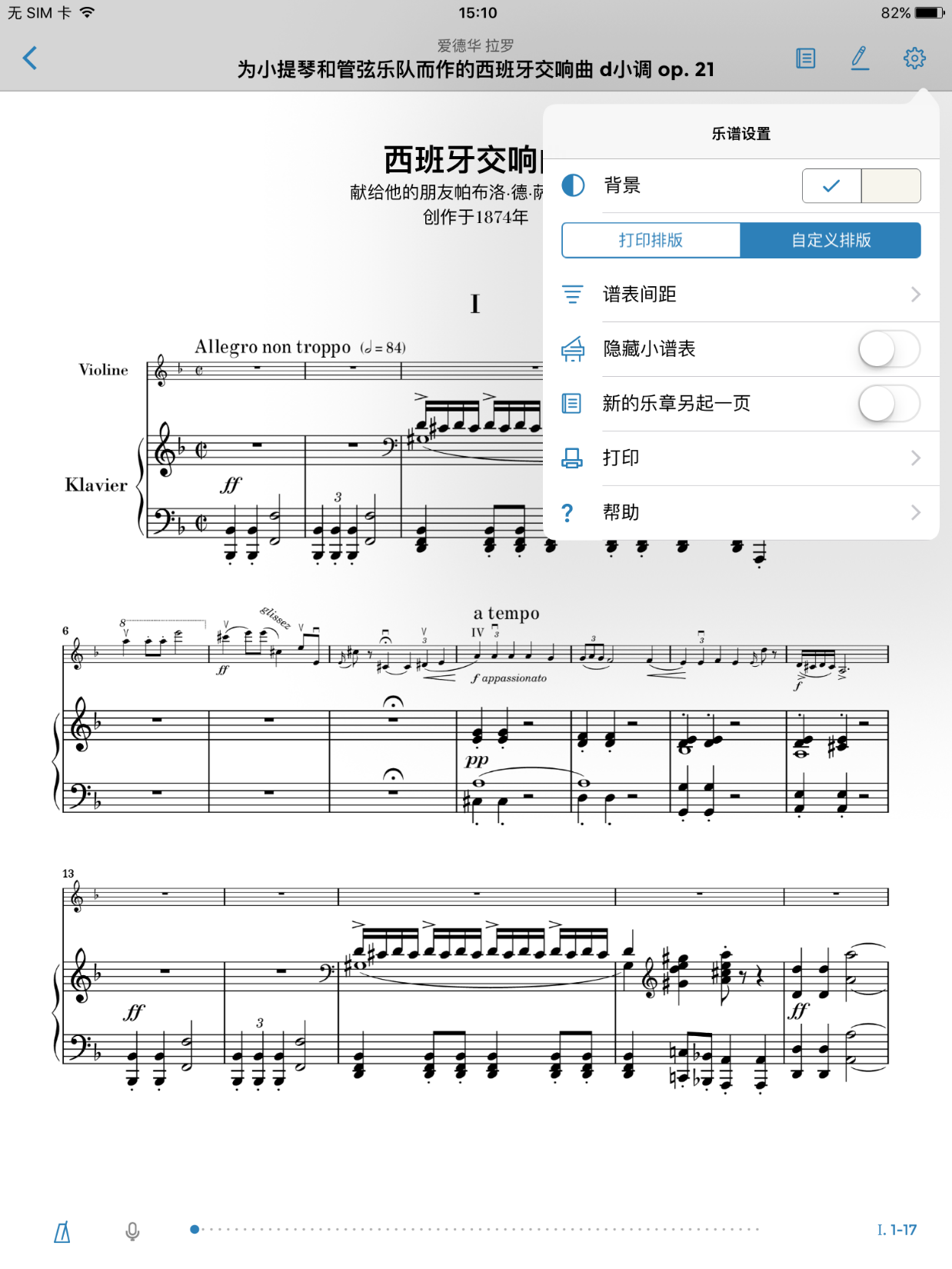 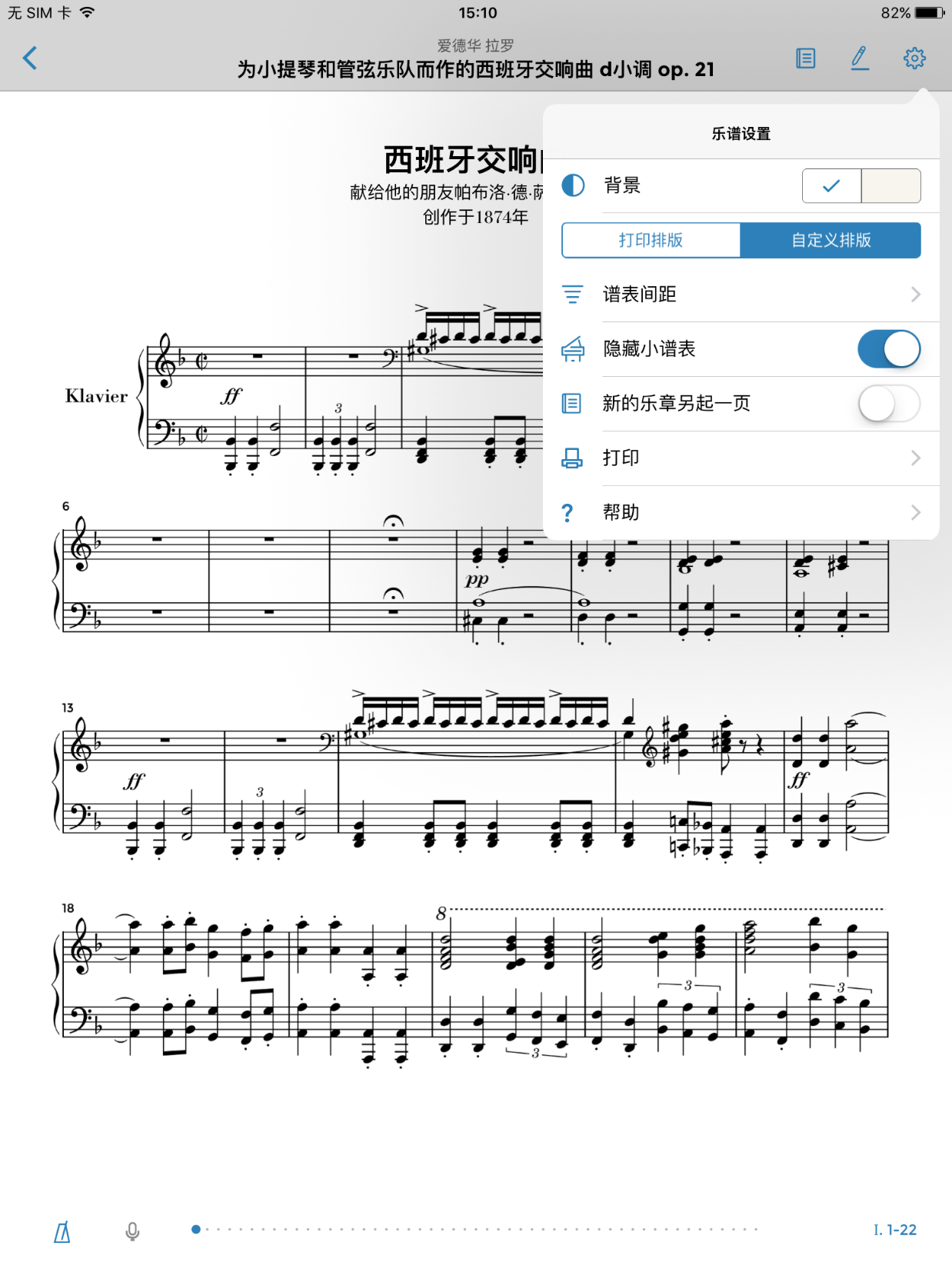 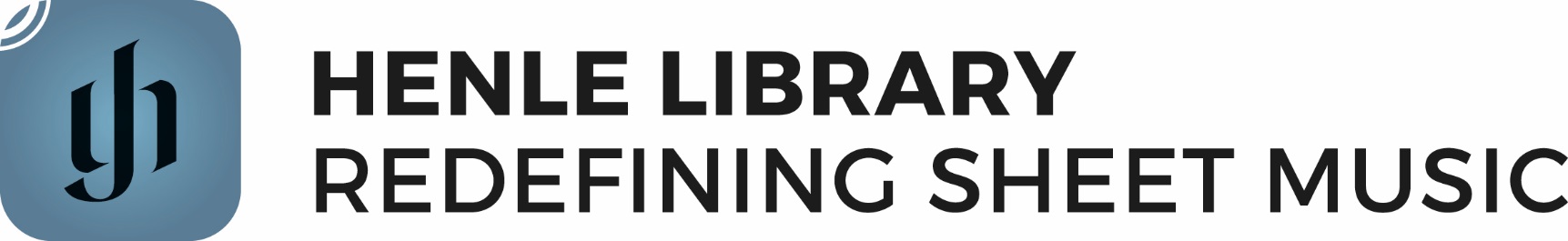 请浏览我们的App网站:

https://www.henle-library.com/cn/

如有任何疑问，您可咨询:

sales.china@henle.com